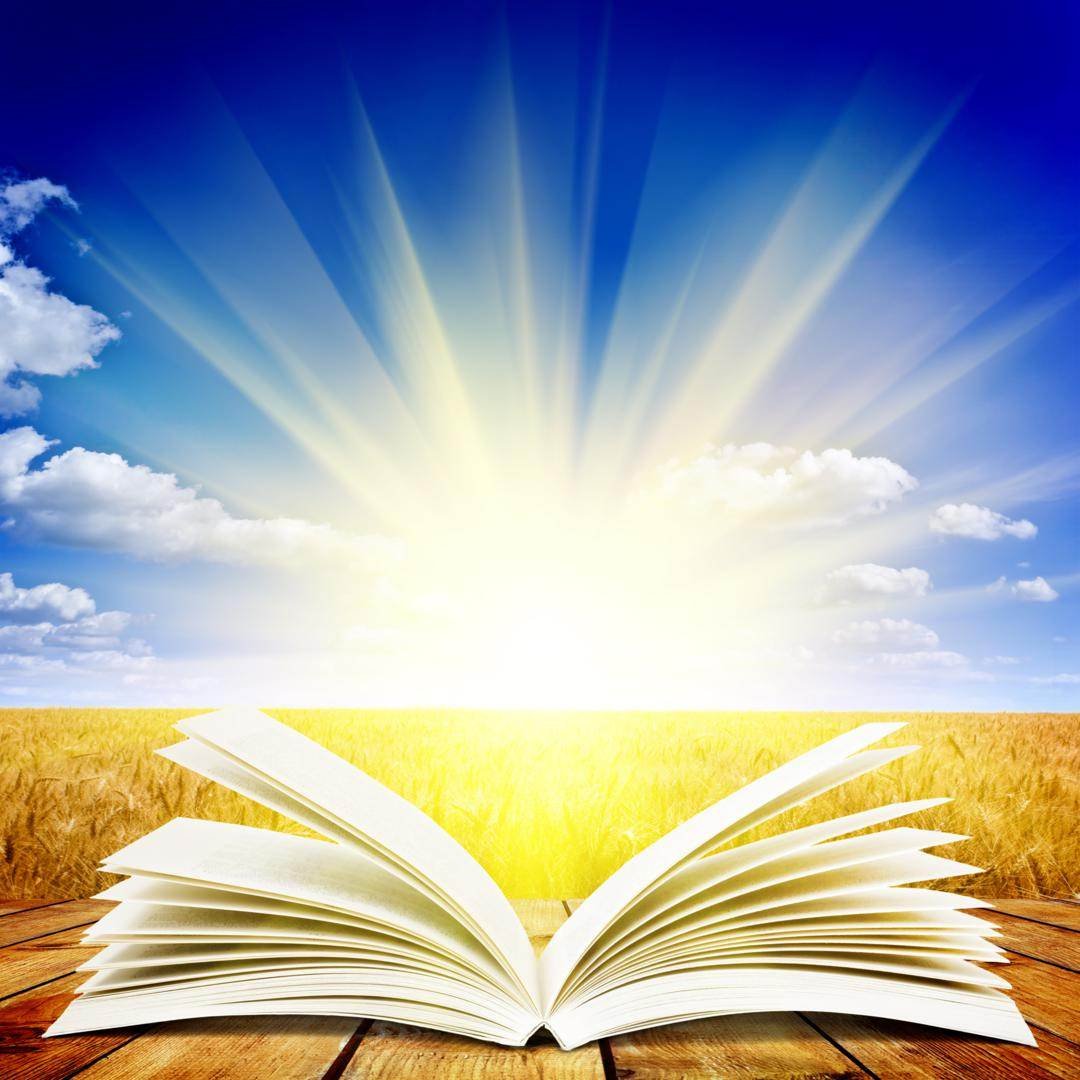 «Каким был 2017-2018 учебный год…»
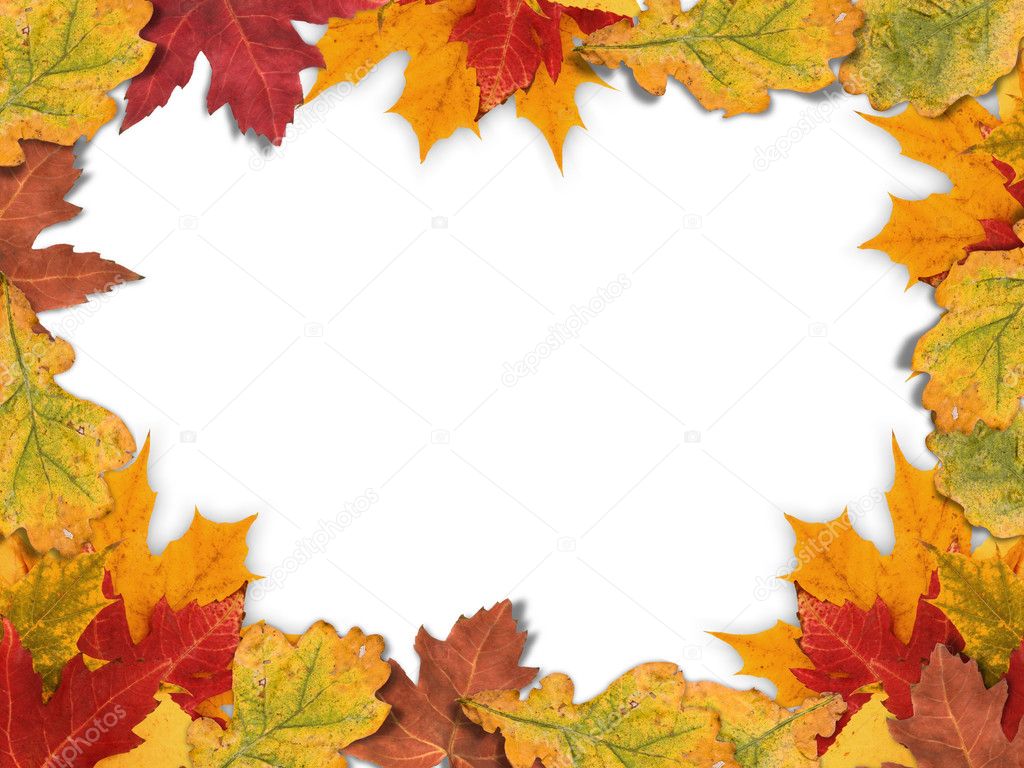 1 сентября 2018 года - развлечение  «По дорогам сказок…»
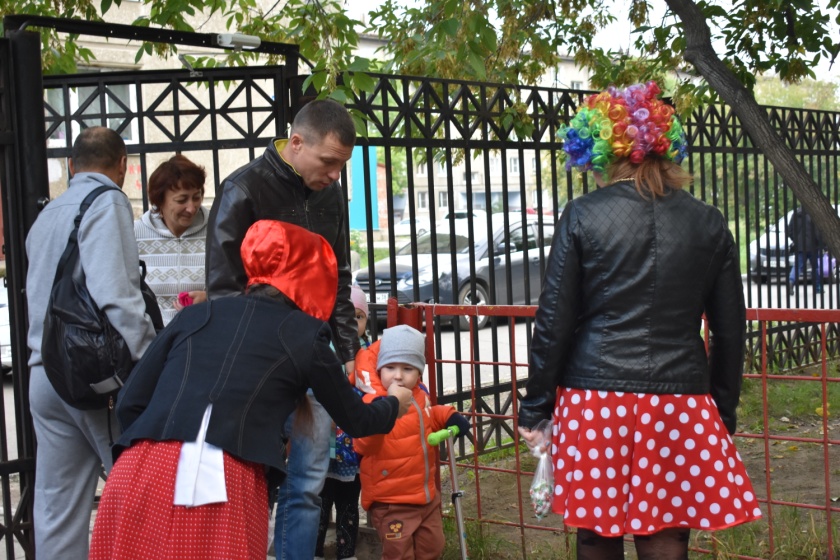 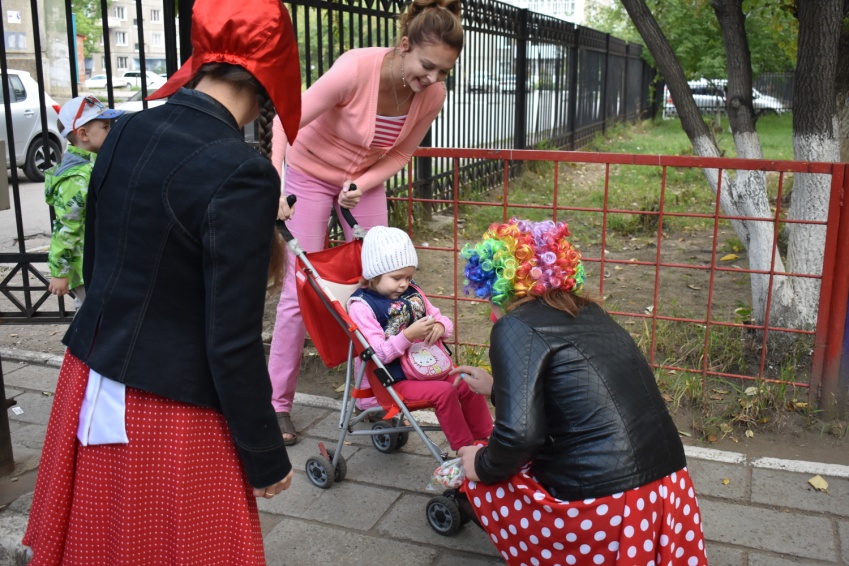 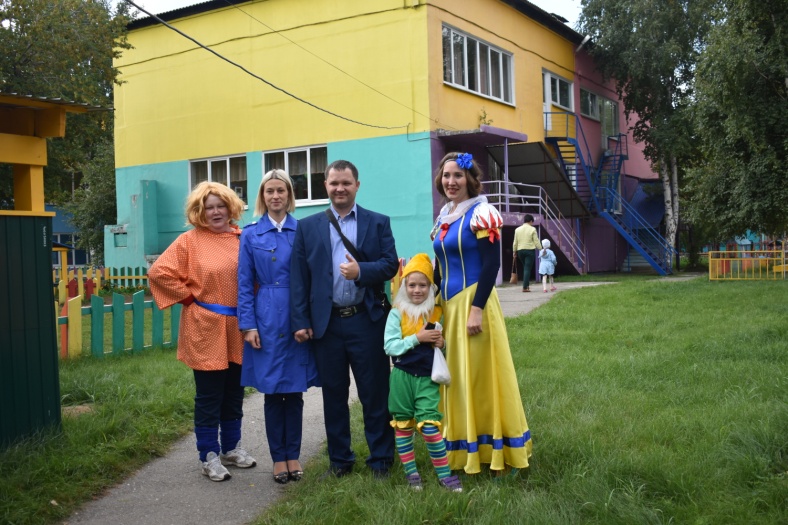 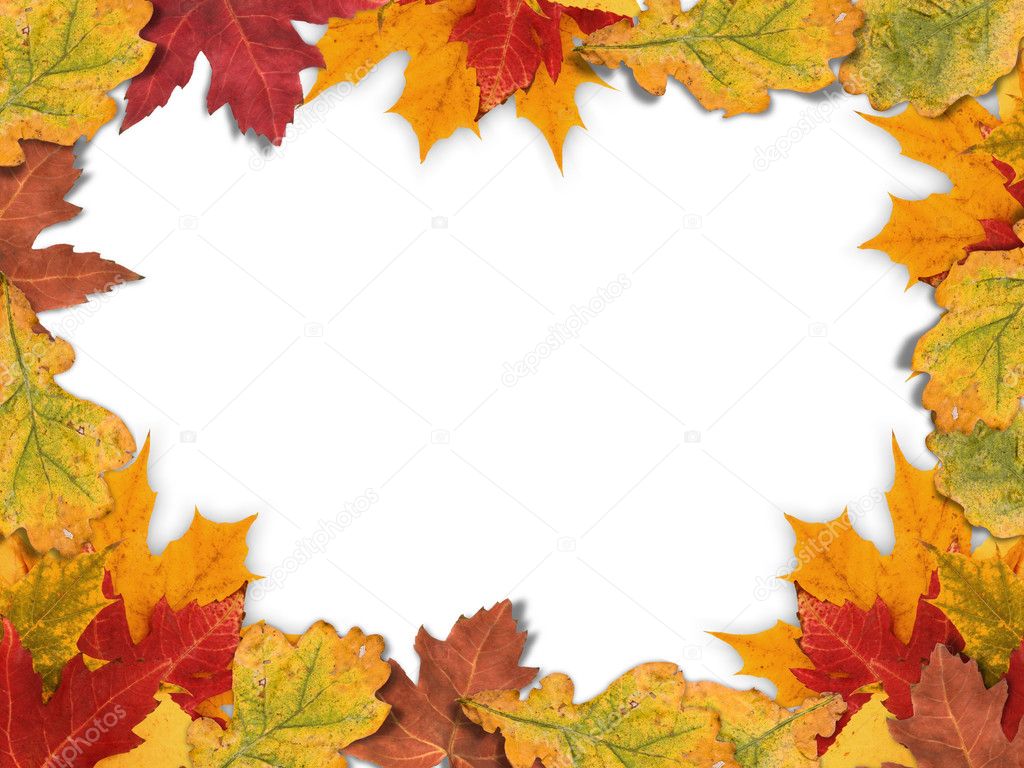 Выставка осенних композиций «Осенние  фантазии»
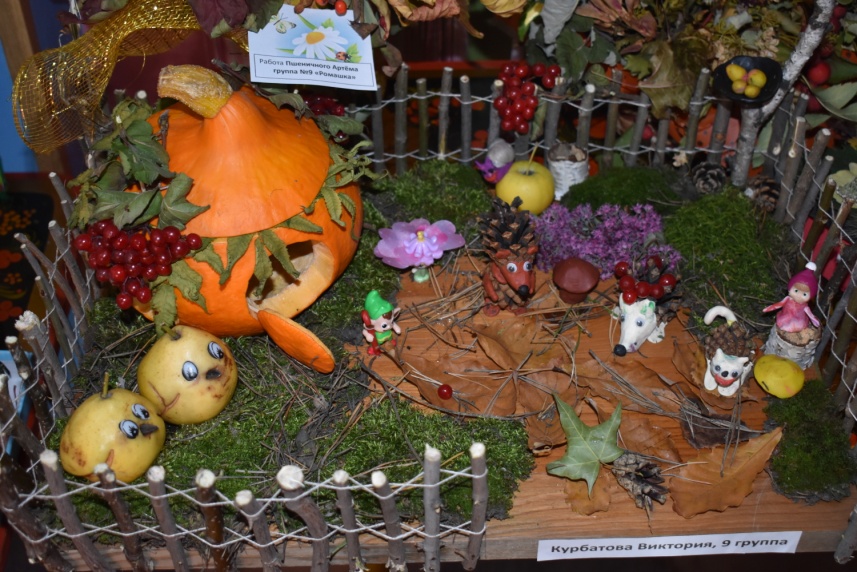 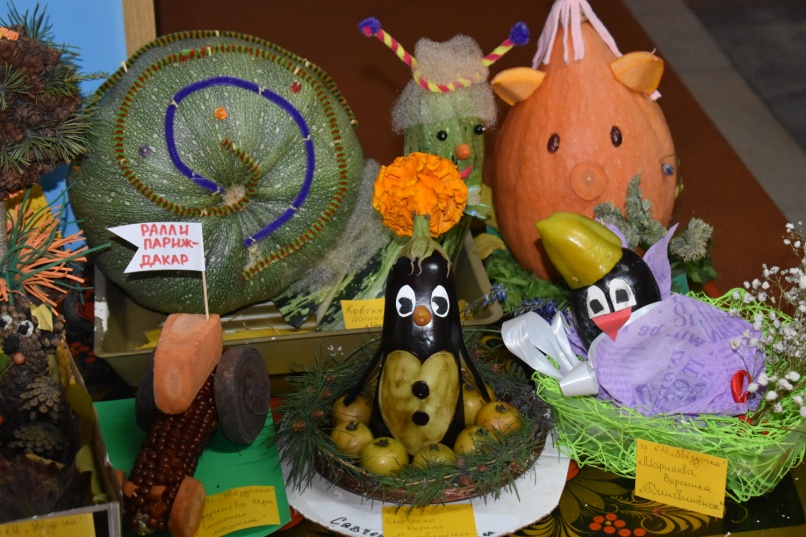 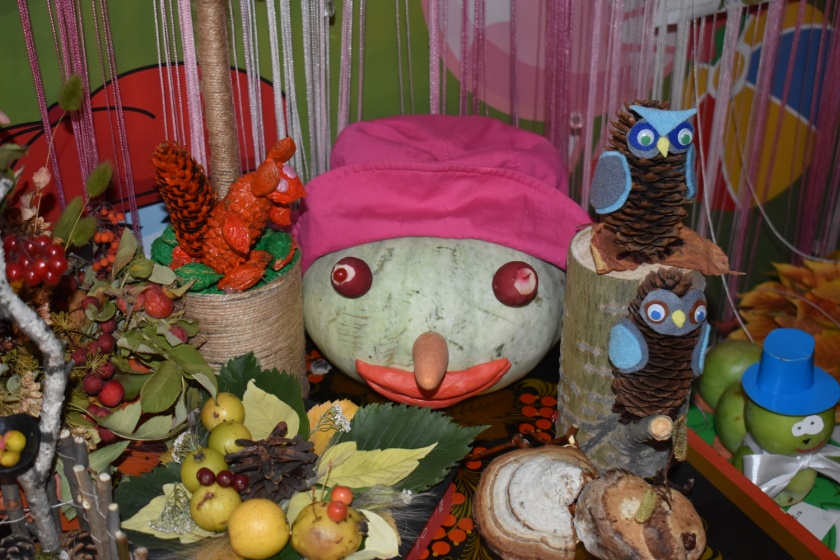 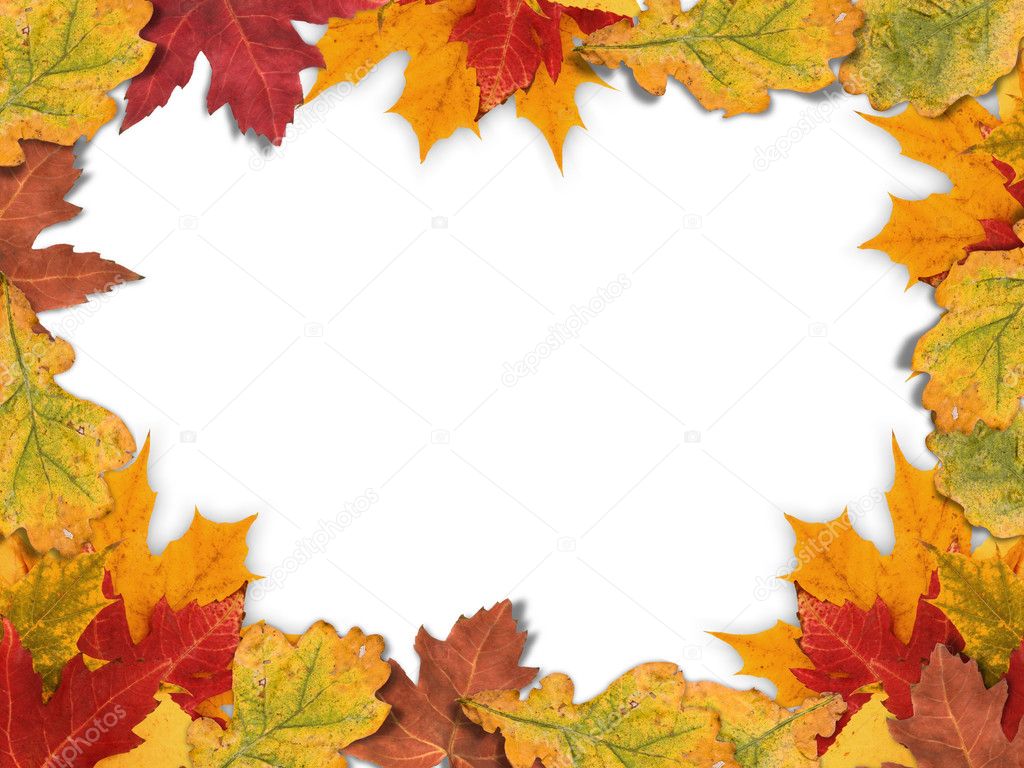 Смотр-конкурс готовности групп к 2017-2018 учебному году
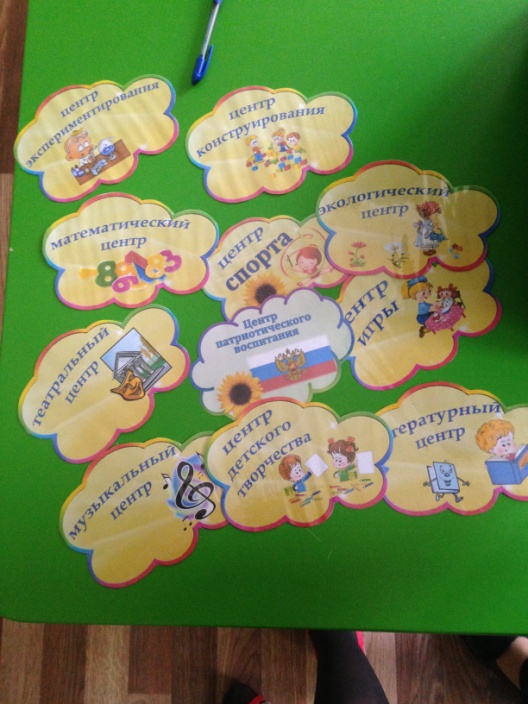 Результаты:

Высокий уровень – 4 б. (гр.№10,13)
Выше среднего уровня – 3б. (гр.2,7,8)
Средний уровень – 2 б. (гр.№4,12,14)
Низкий уровень – 0 б. (гр.№1,3,6, 9,11)
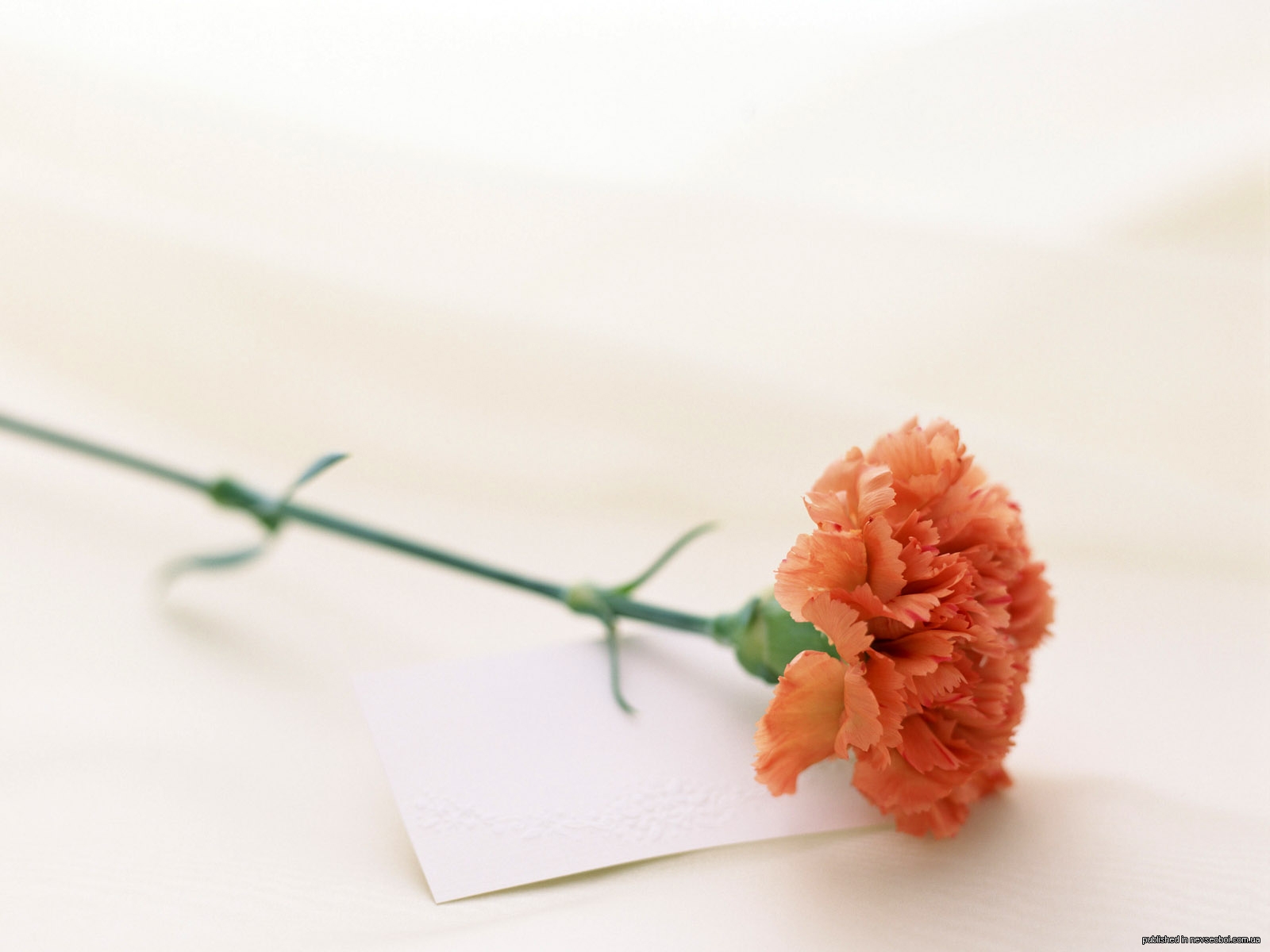 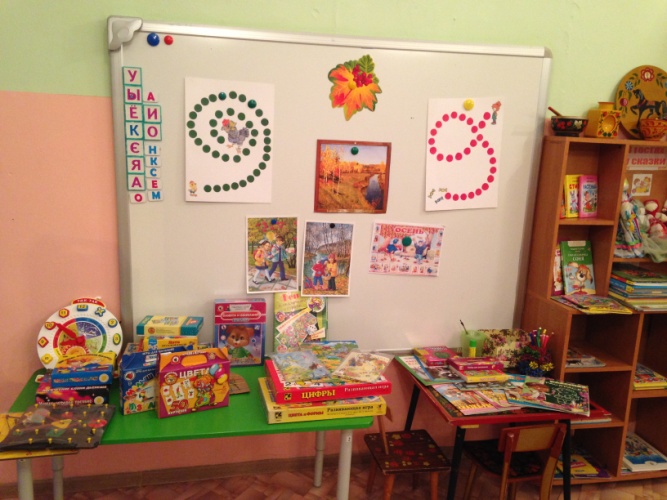 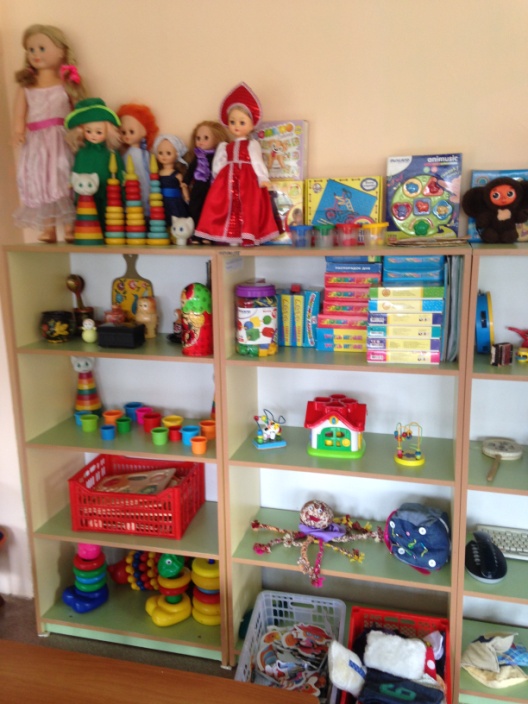 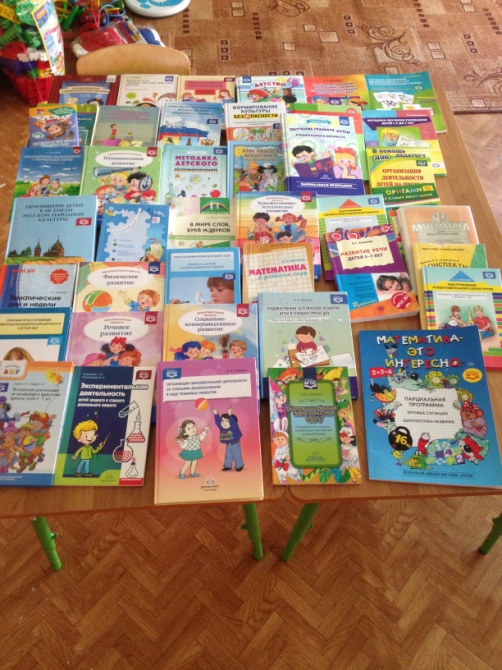 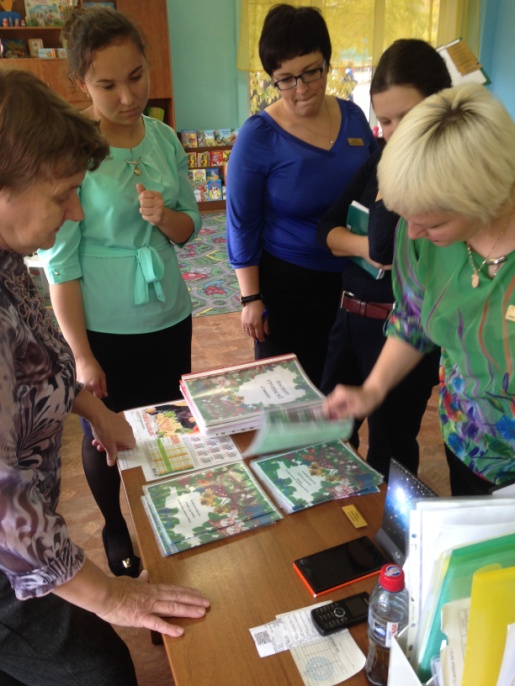 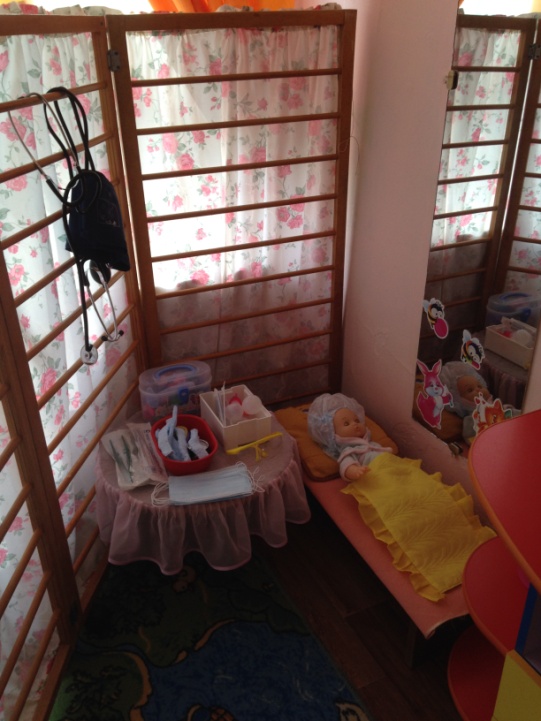 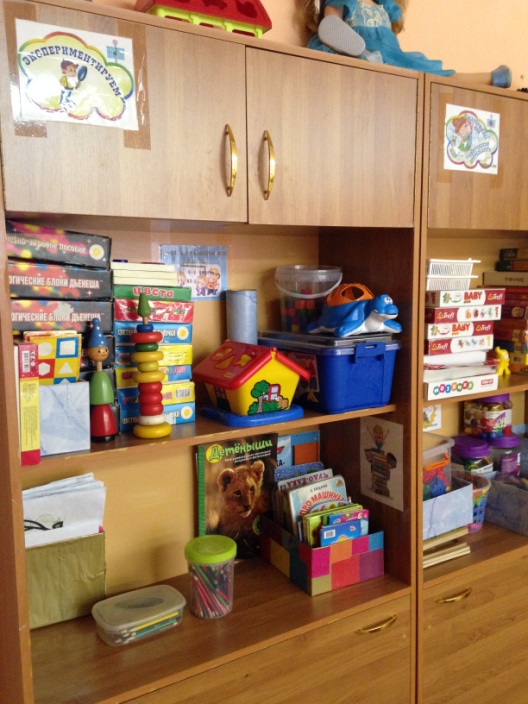 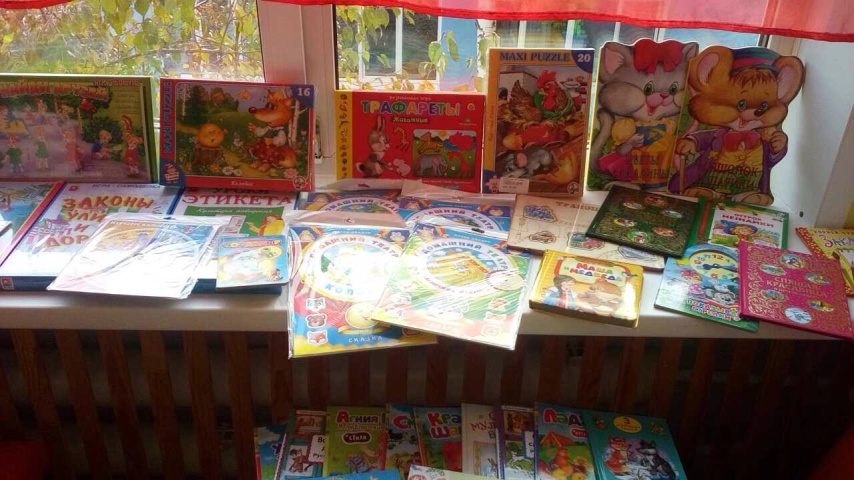 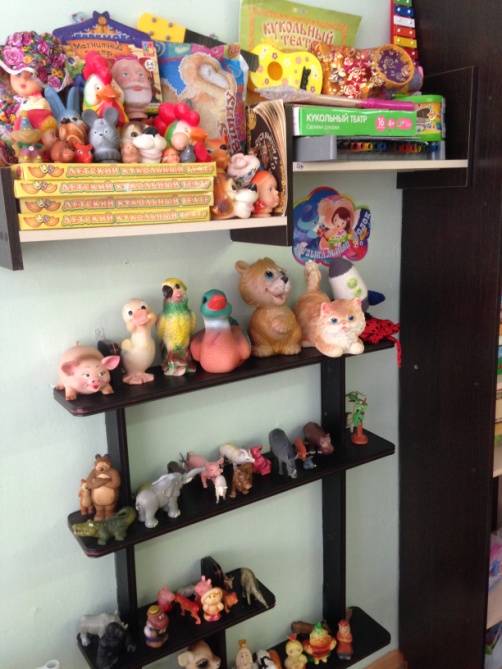 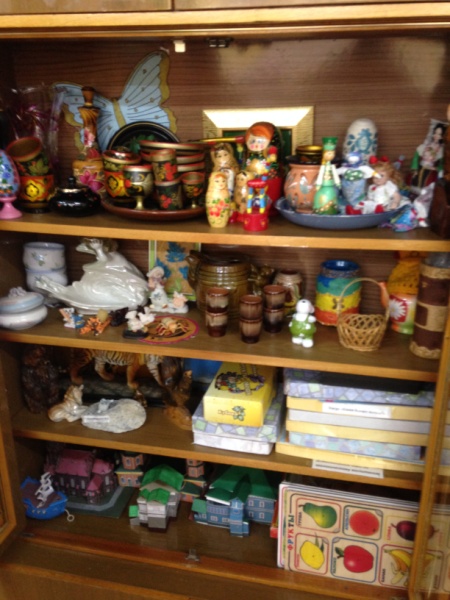 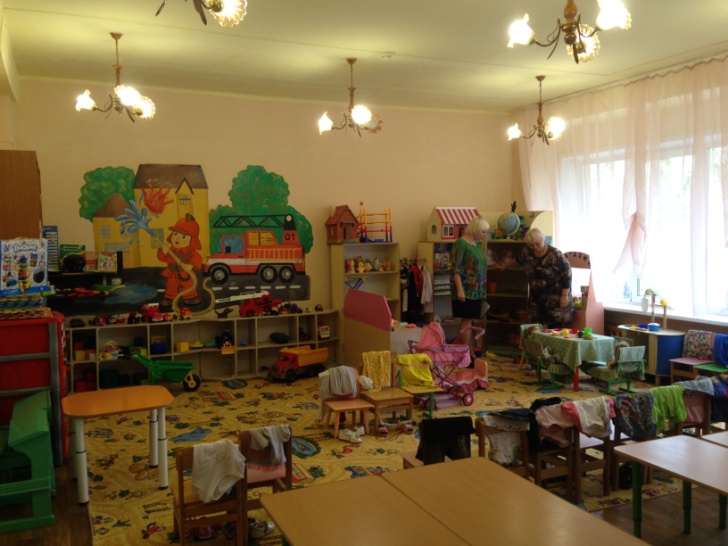 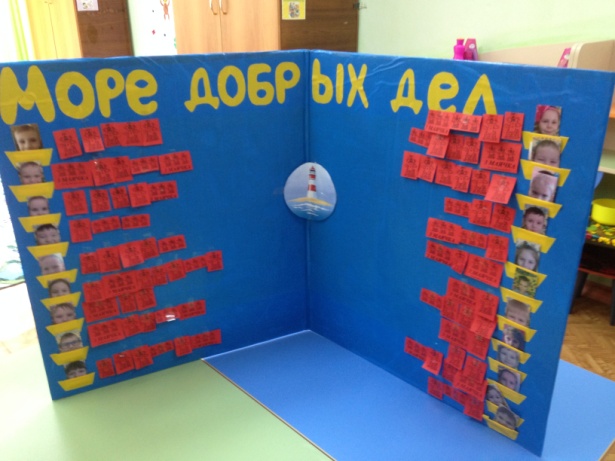 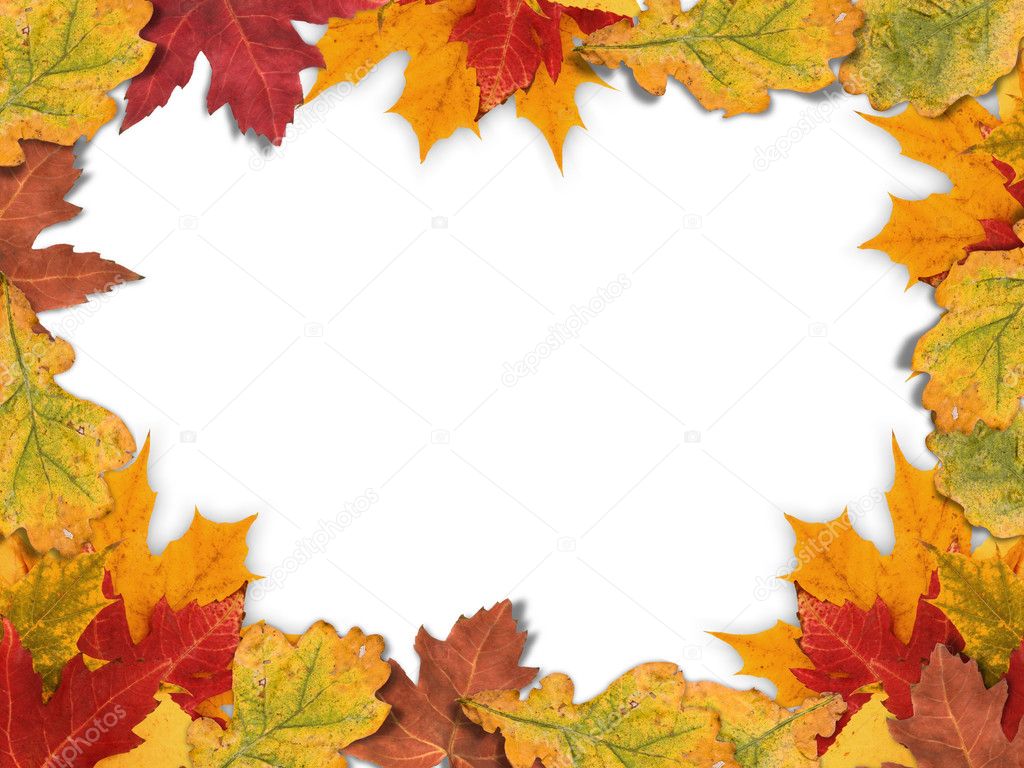 «Осенний легкоатлетический кросс».
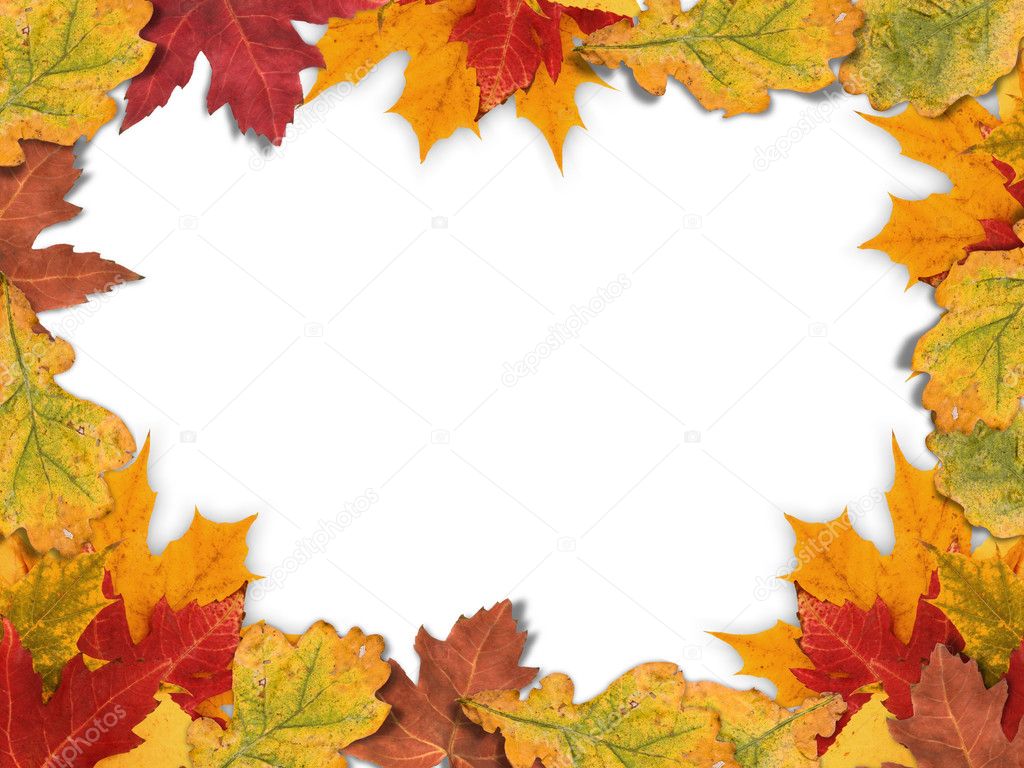 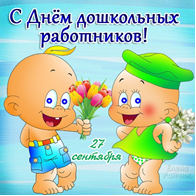 27 сентября 2017 года

коллектив МАДОУ г. Иркутска 
детского сада №148
отметил 
День дошкольного работника
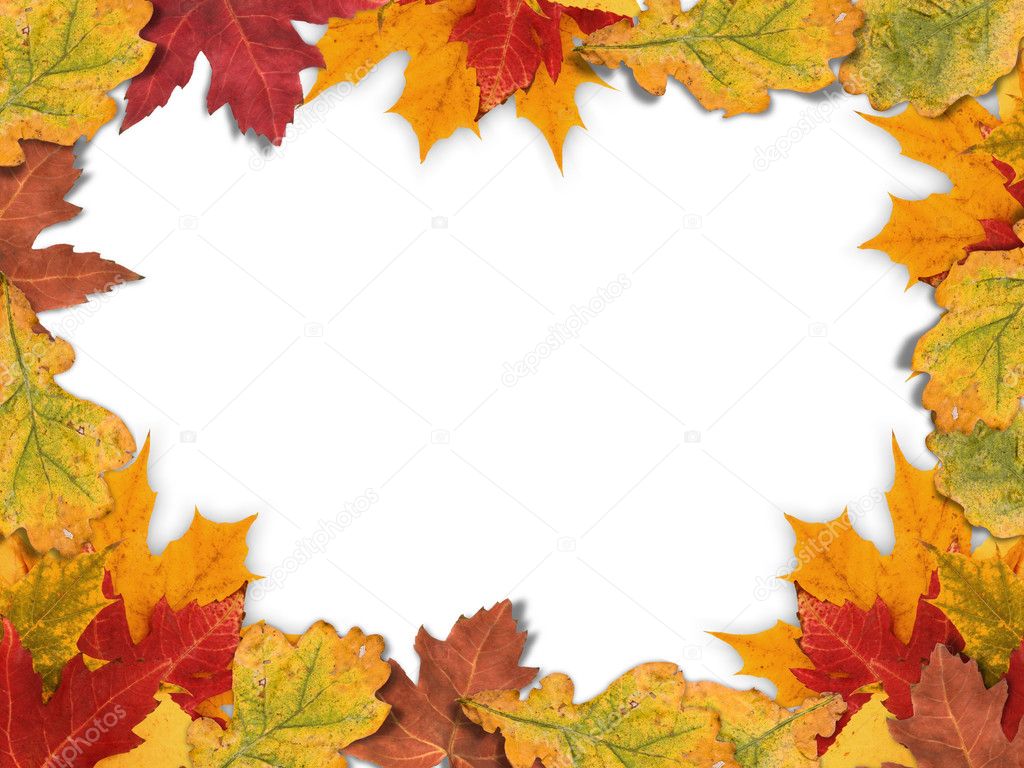 Тематическая неделя «С днем рождения, детский сад!»
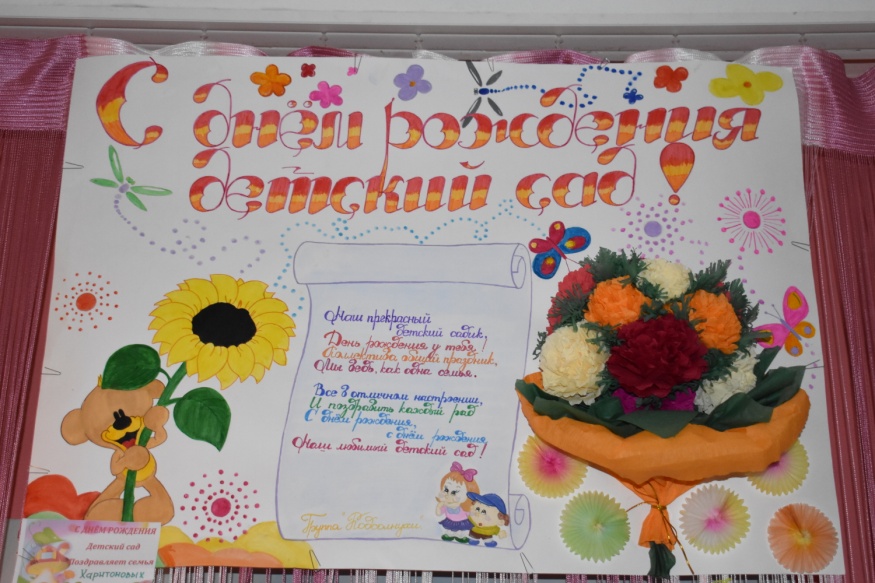 Оформление выставки детского творчества «С днём рождения, детский сад!» (поздравительные открытки)
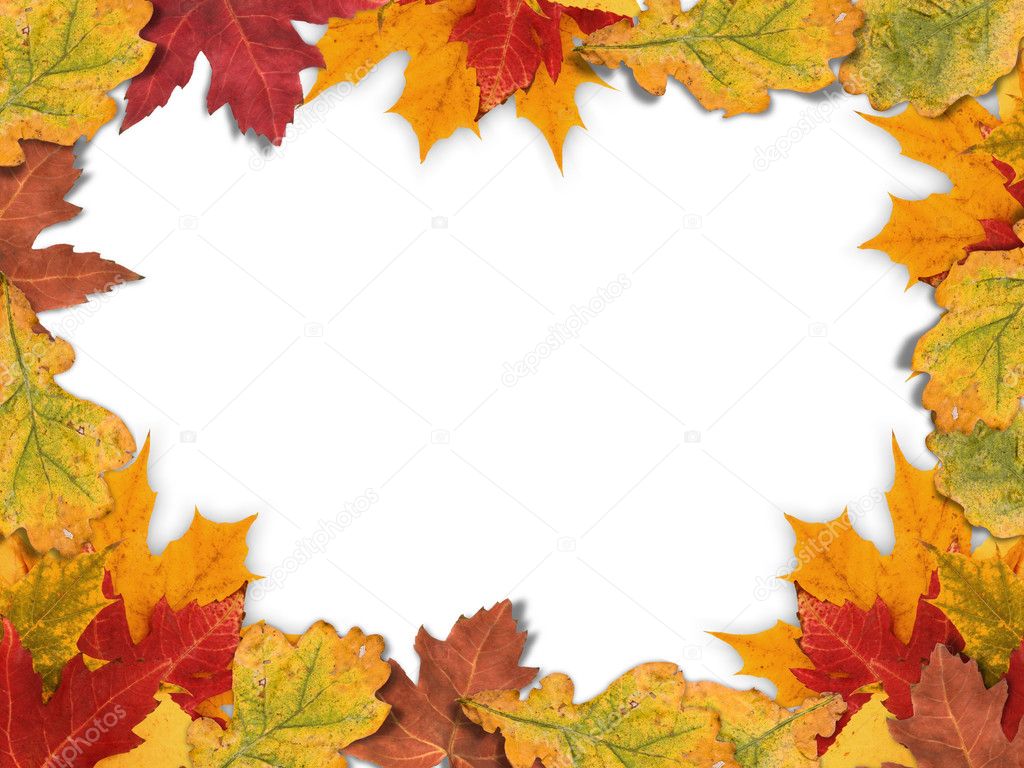 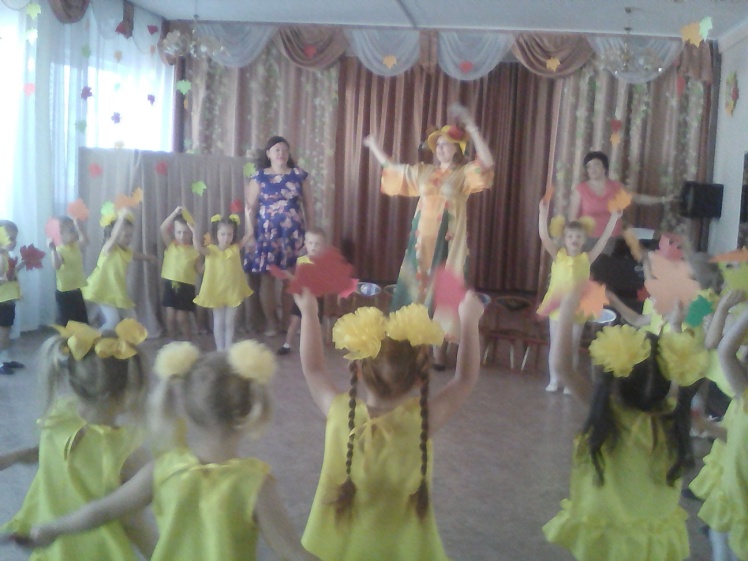 Октябрь    Праздники осени
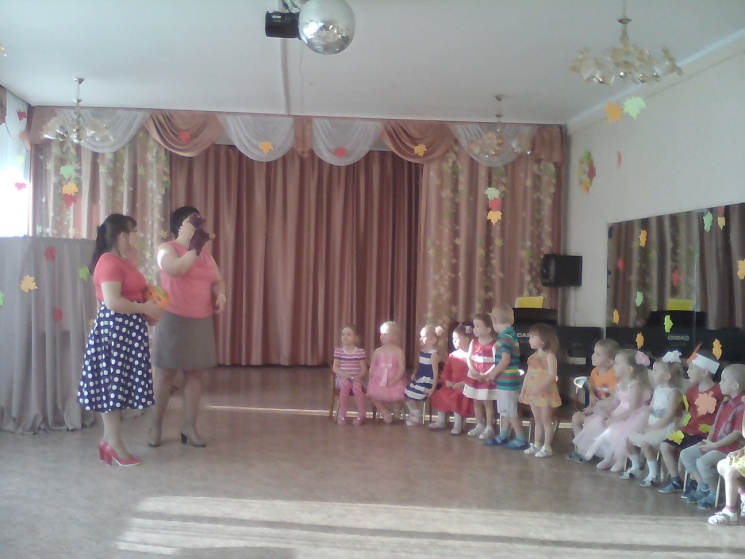 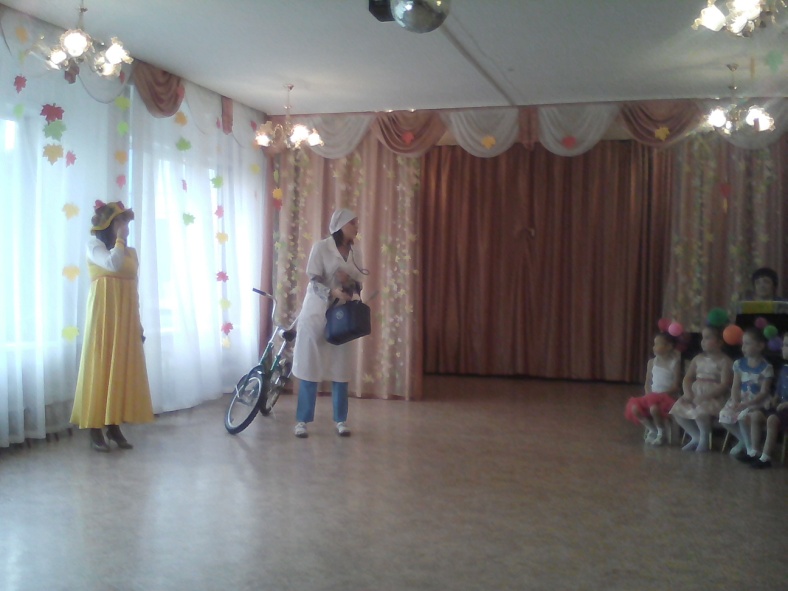 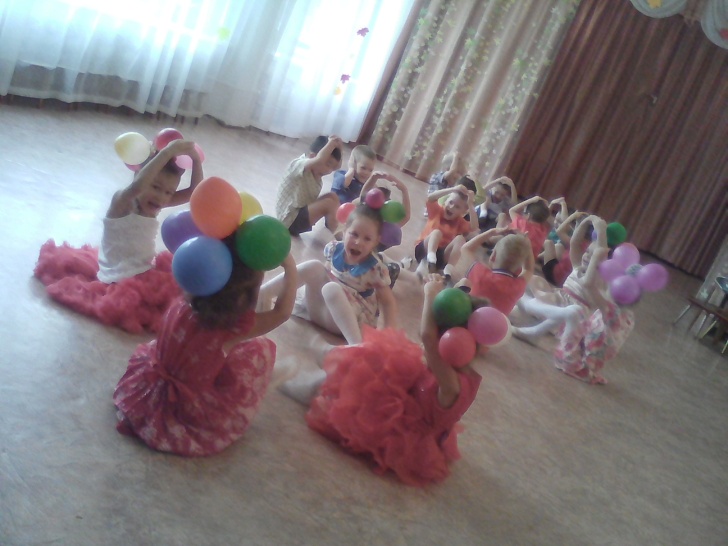 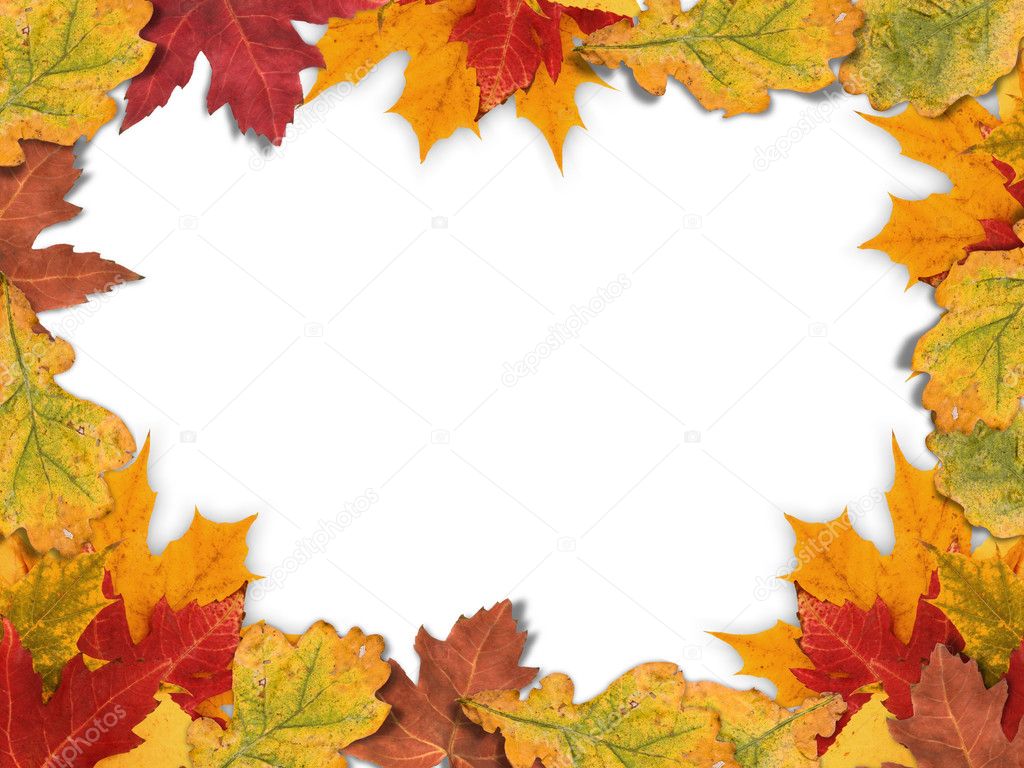 Ноябрь Неделя неформальных каникул в рамках проекта «Иркутск – обучающий город»
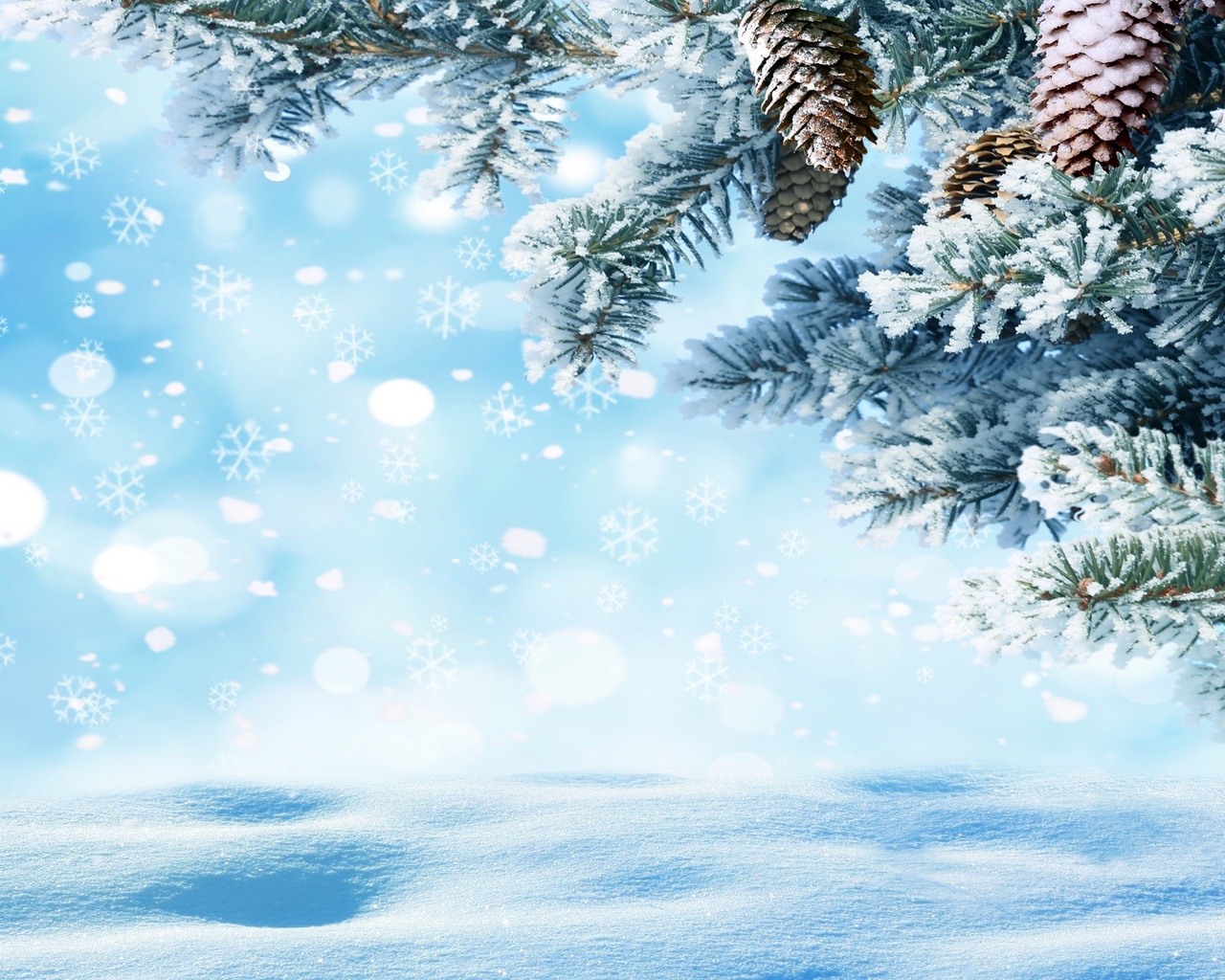 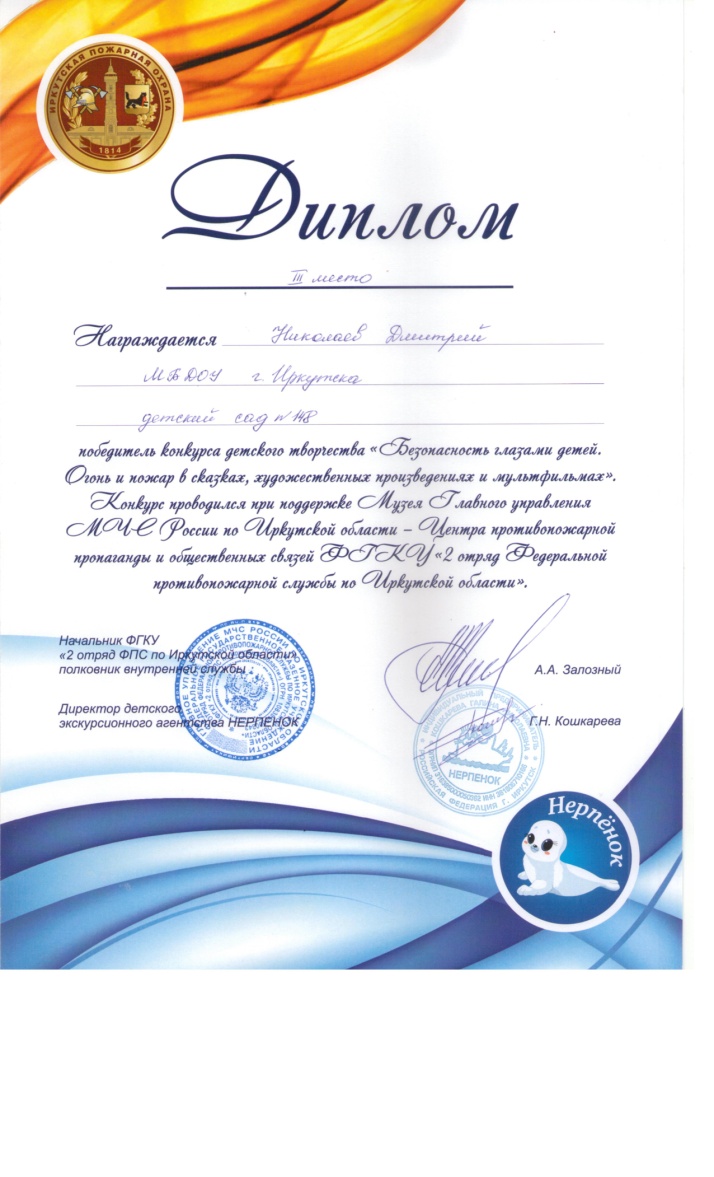 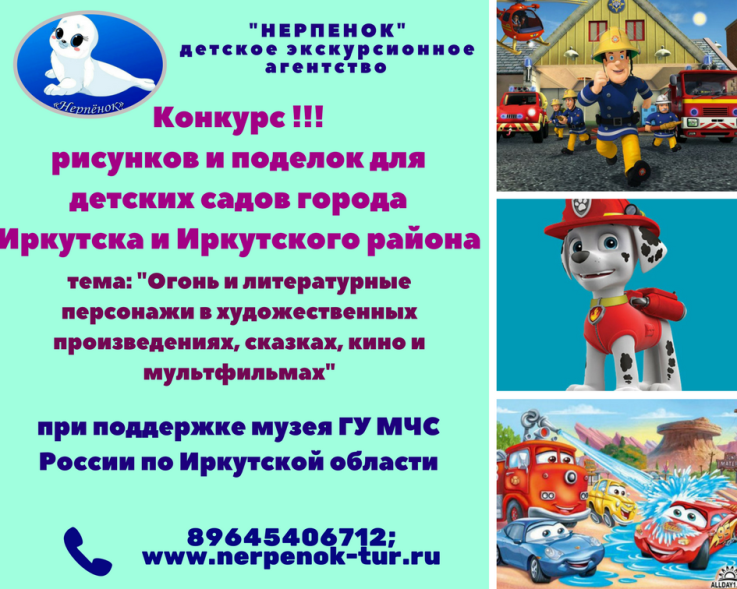 Городской конкурс   «Безопасность глазами детей.  Огонь и пожар в сказках, художественных произведениях и мультфильмах».
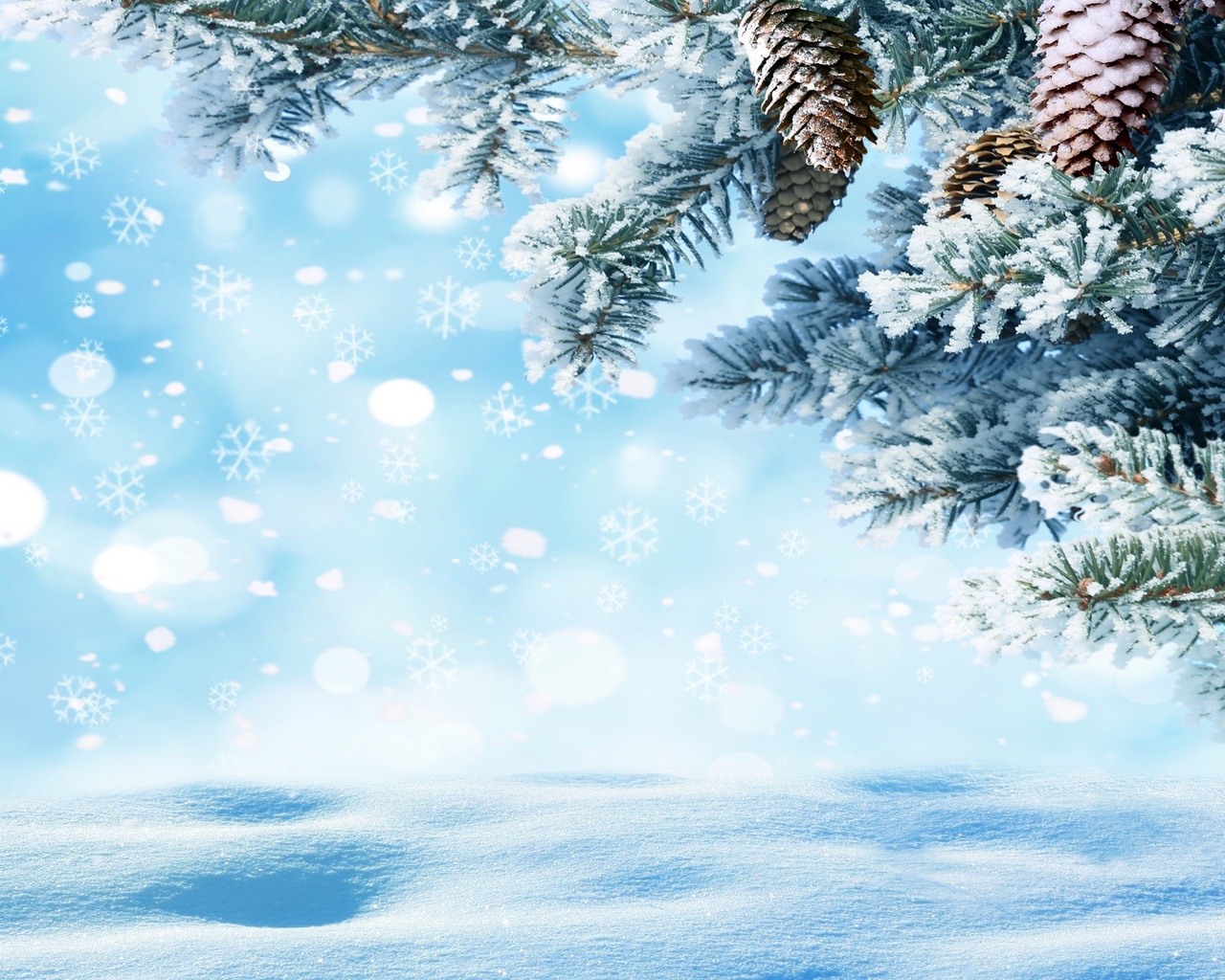 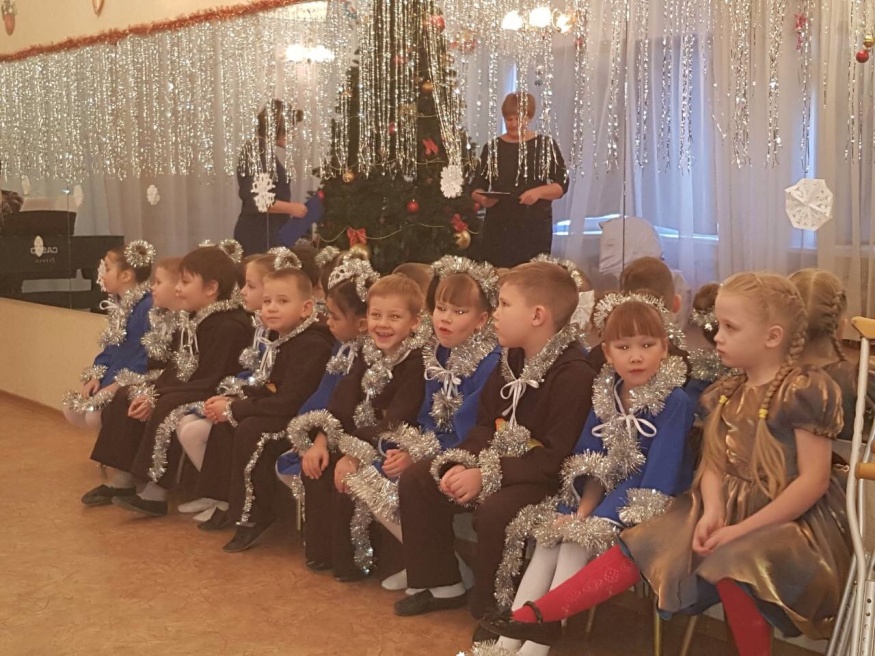 «Встреча с Дедом Морозом» (роли исполняют сами родители и педагоги ДОУ)
Смотр-конкурс «Что мы делаем зимой?» (оформление групп, выносной материал, участки)
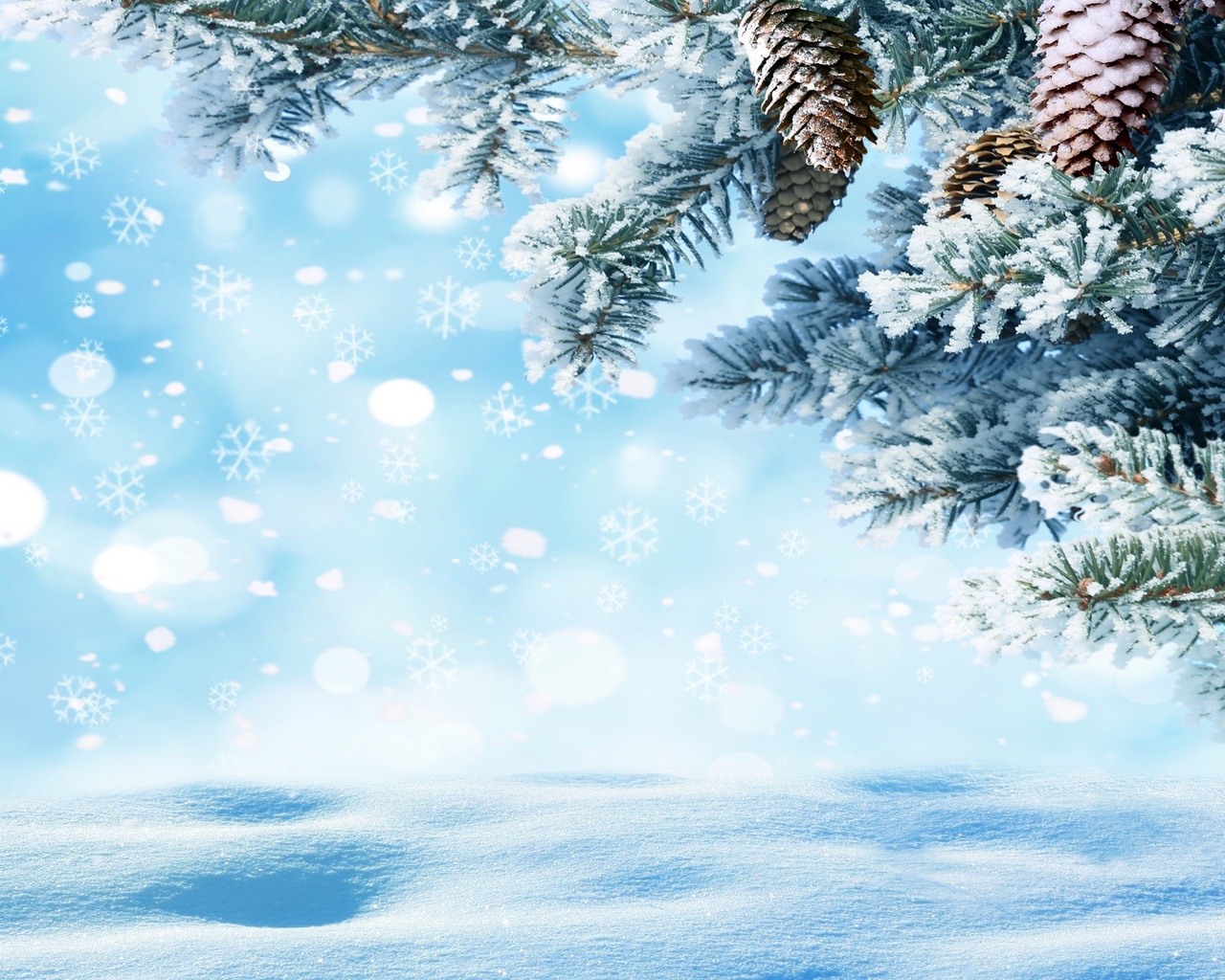 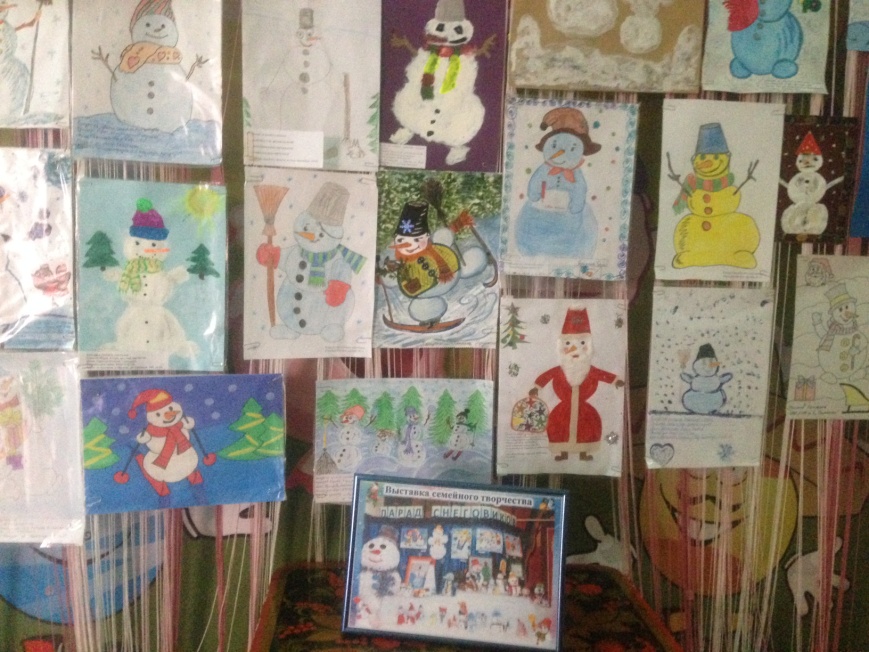 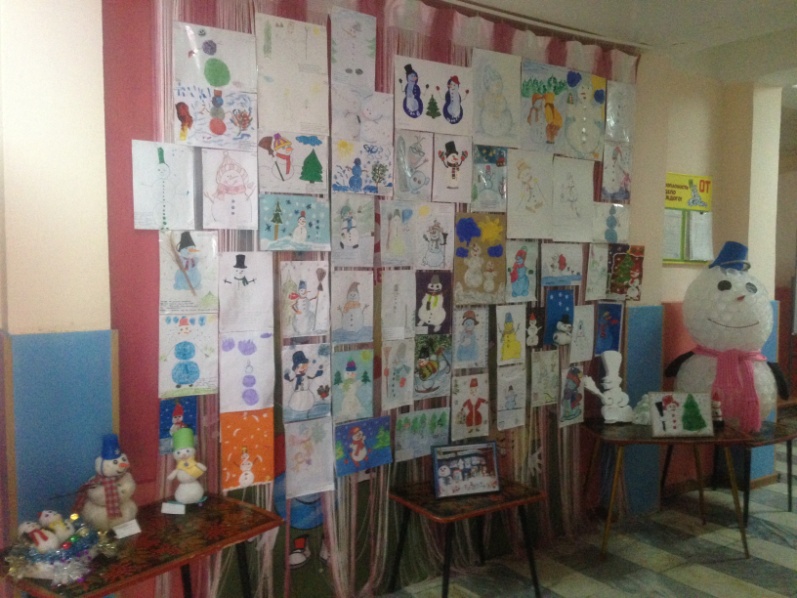 Январь выставка совместного творчества детей и родителей «Парад Снеговиков»
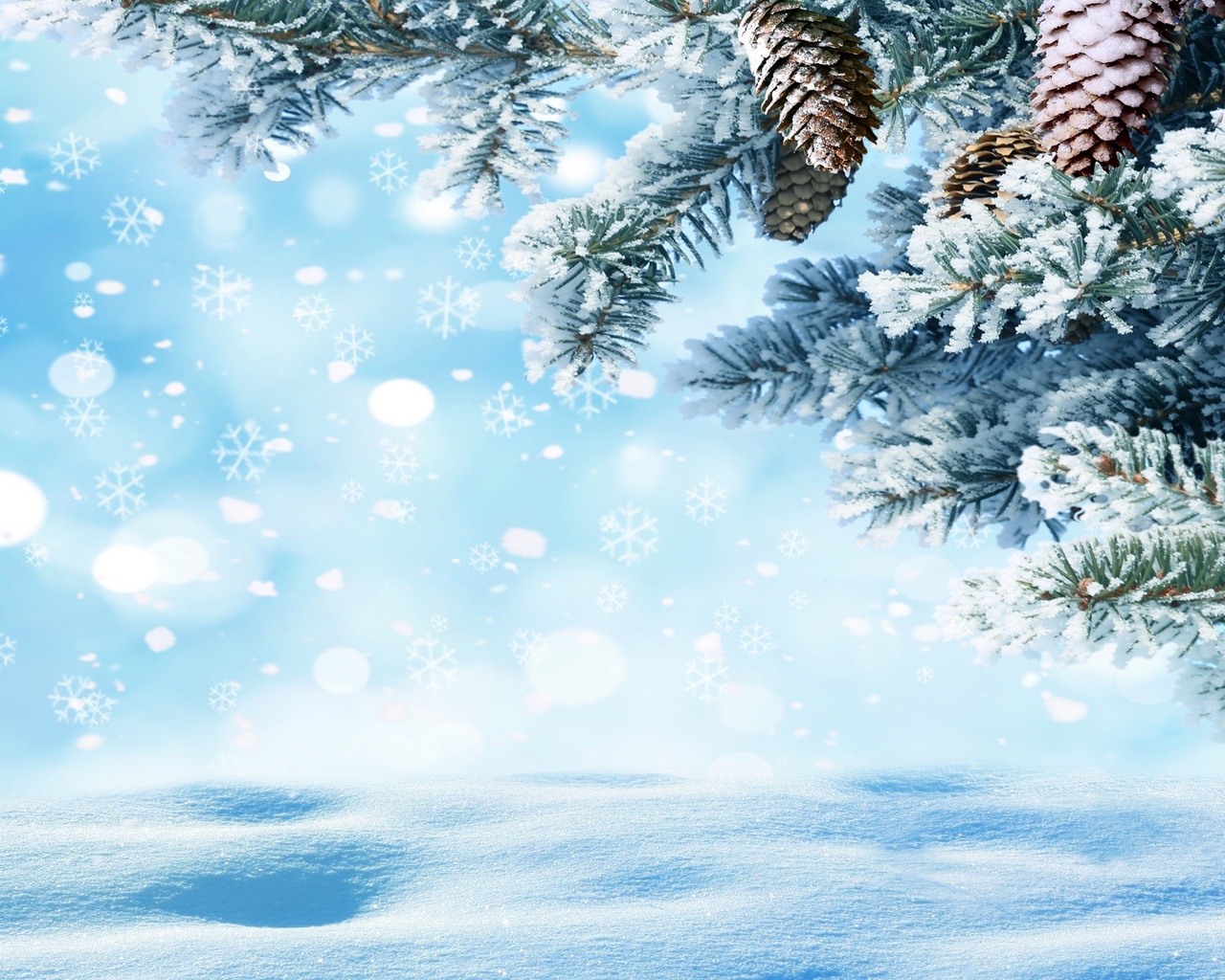 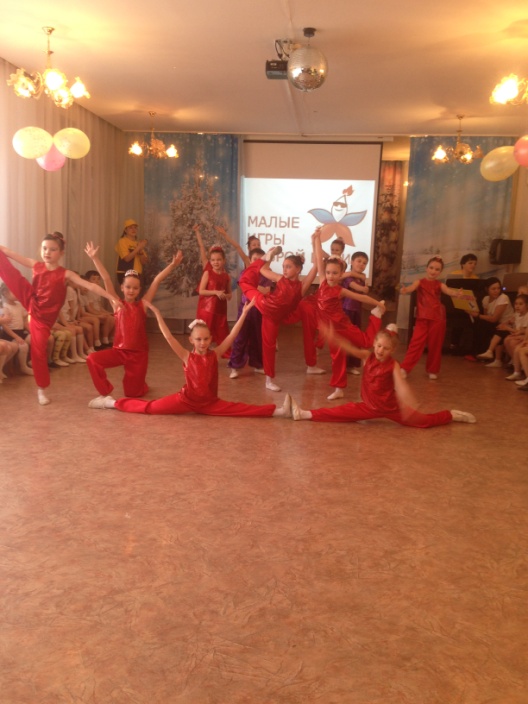 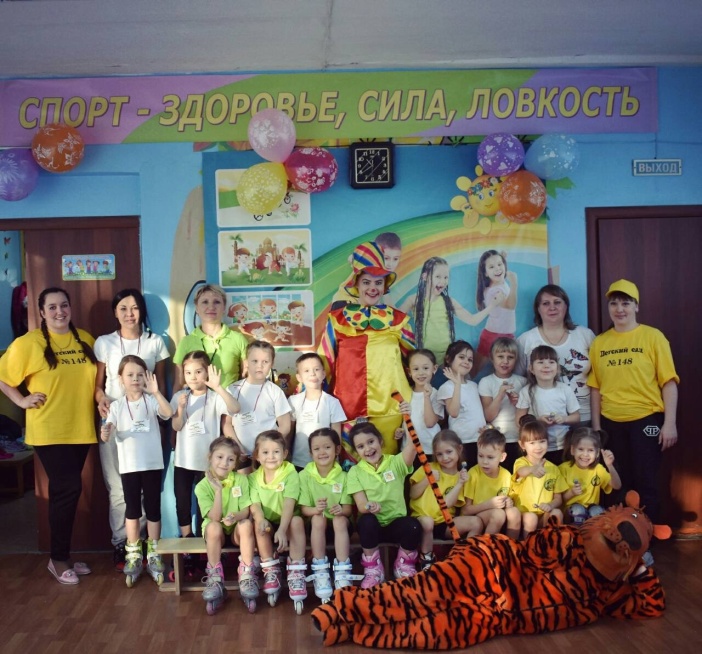 Январь Проект «Игры доброй воли».
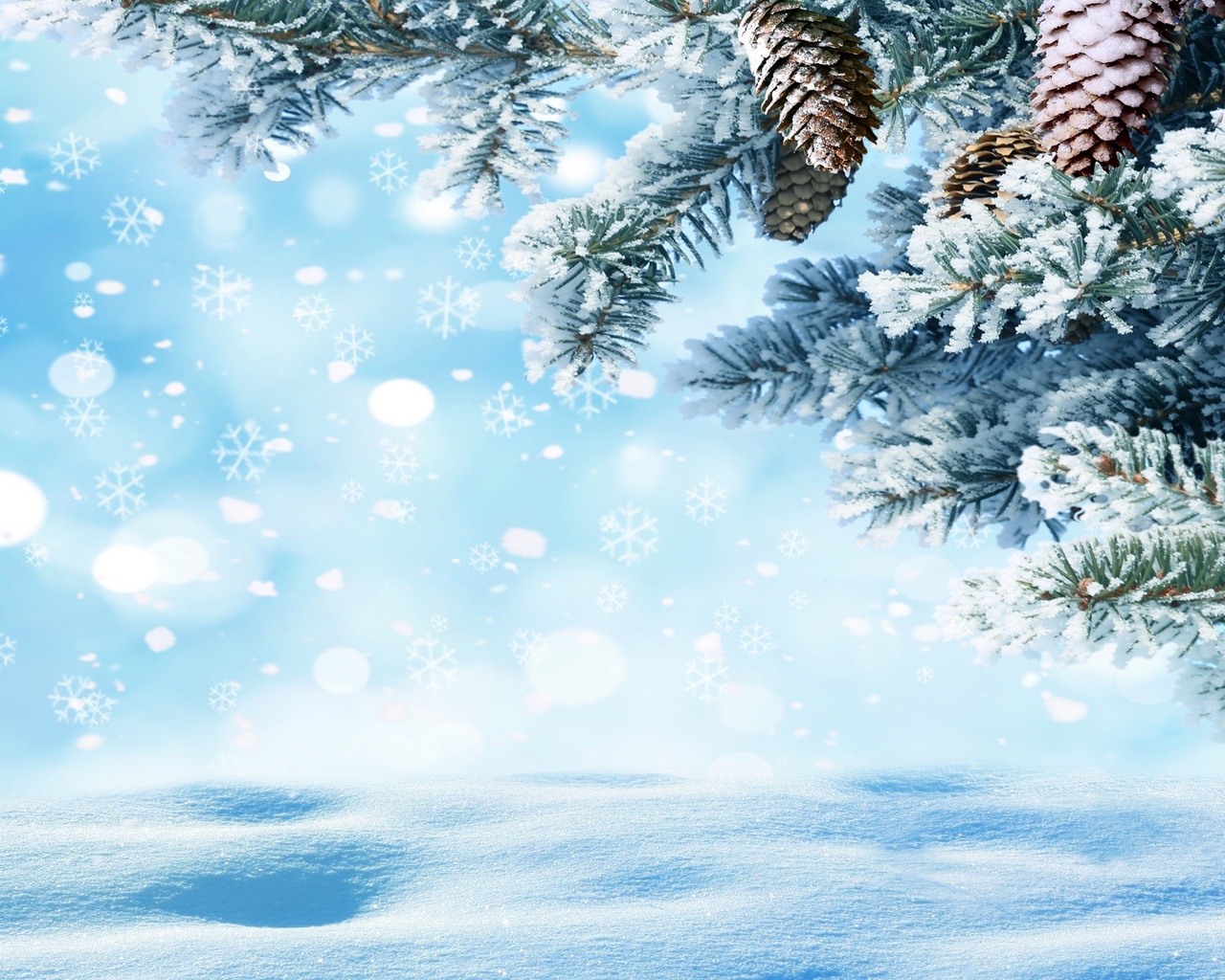 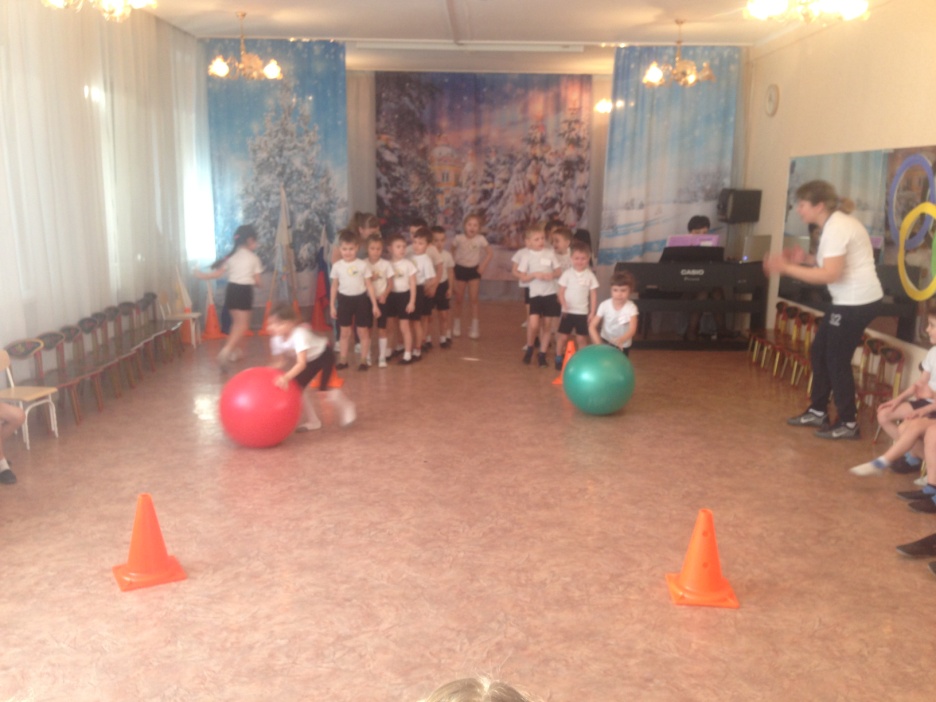 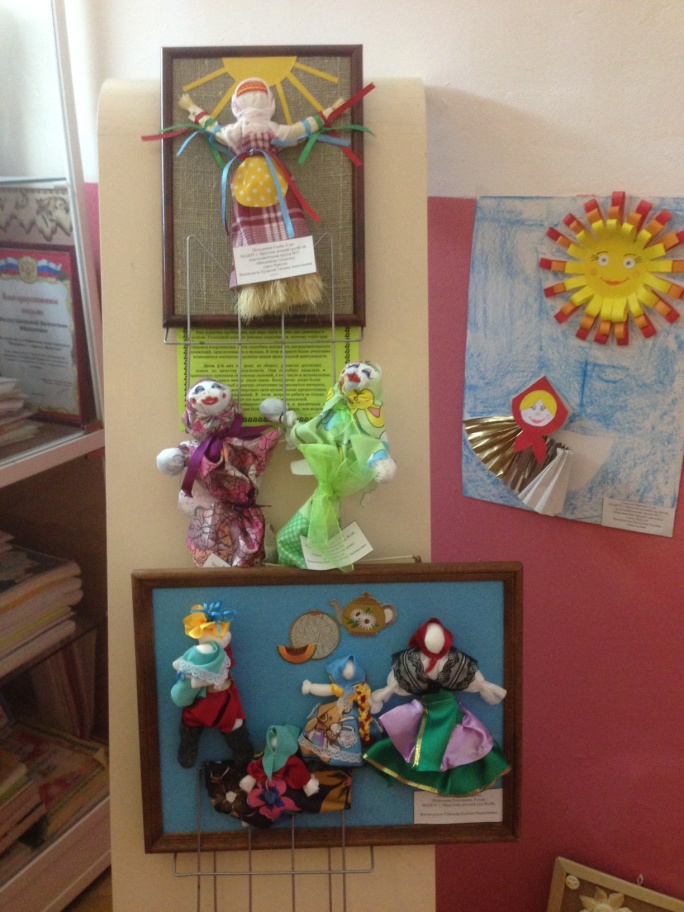 Февраль
  «Малые зимние Олимпийские игры»
«День защита Отечества»
Экскурсия в МБОУ г. Иркутска СОШ №30
Городская выставка декоративно-прикладного творчества «Душа моя, Масленица!»
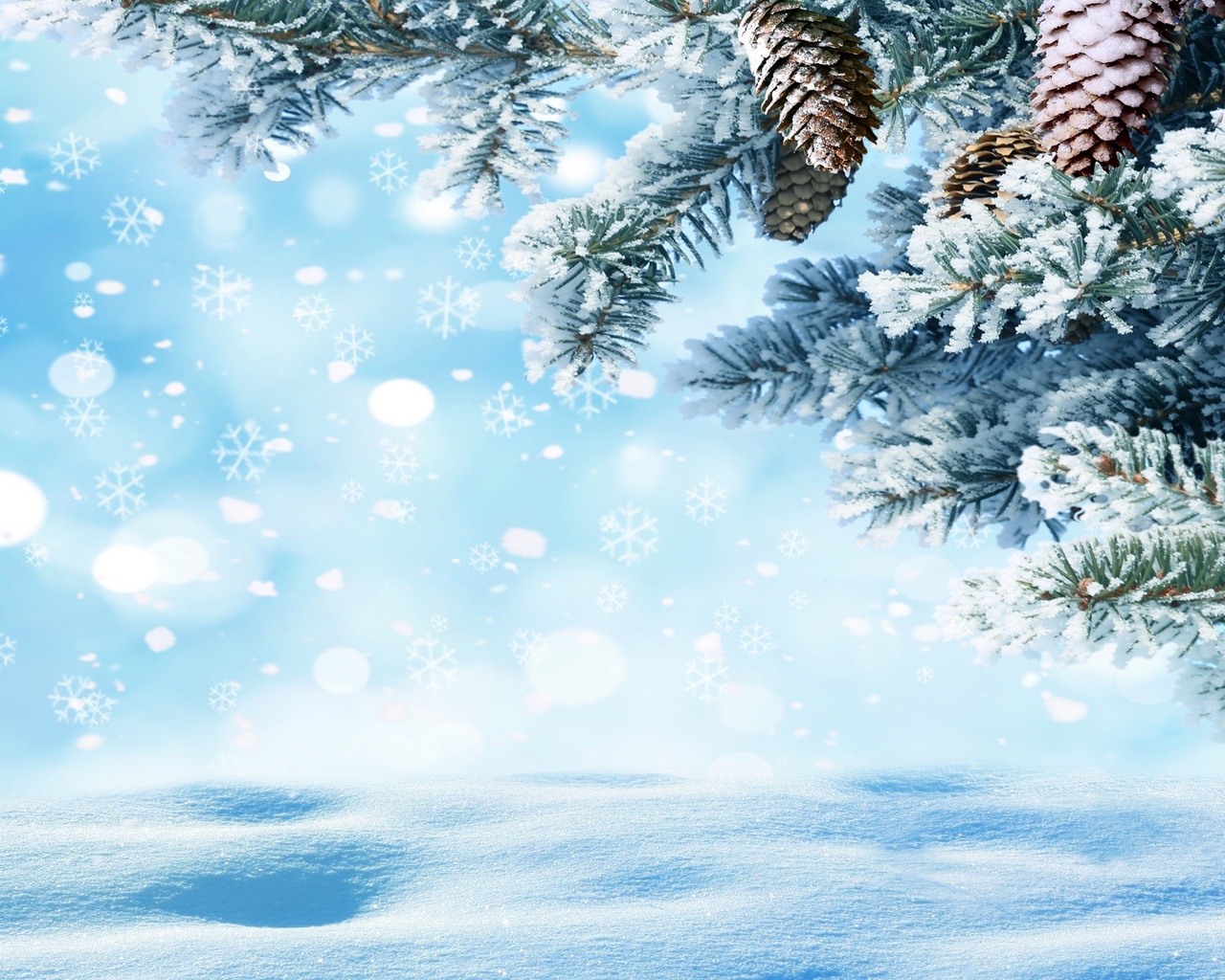 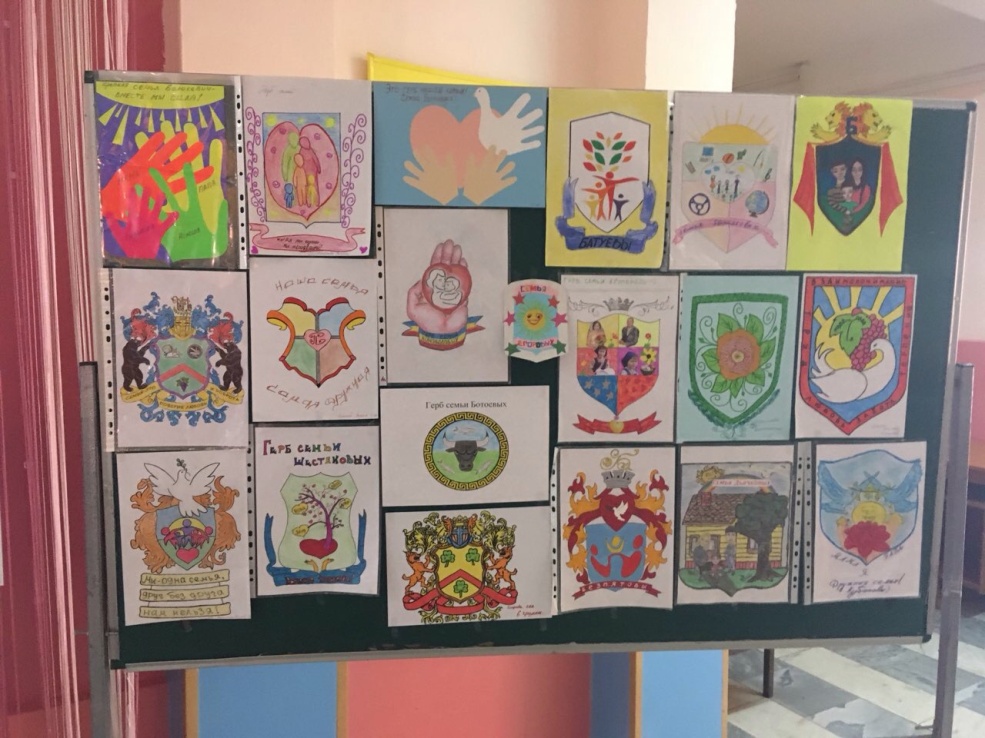 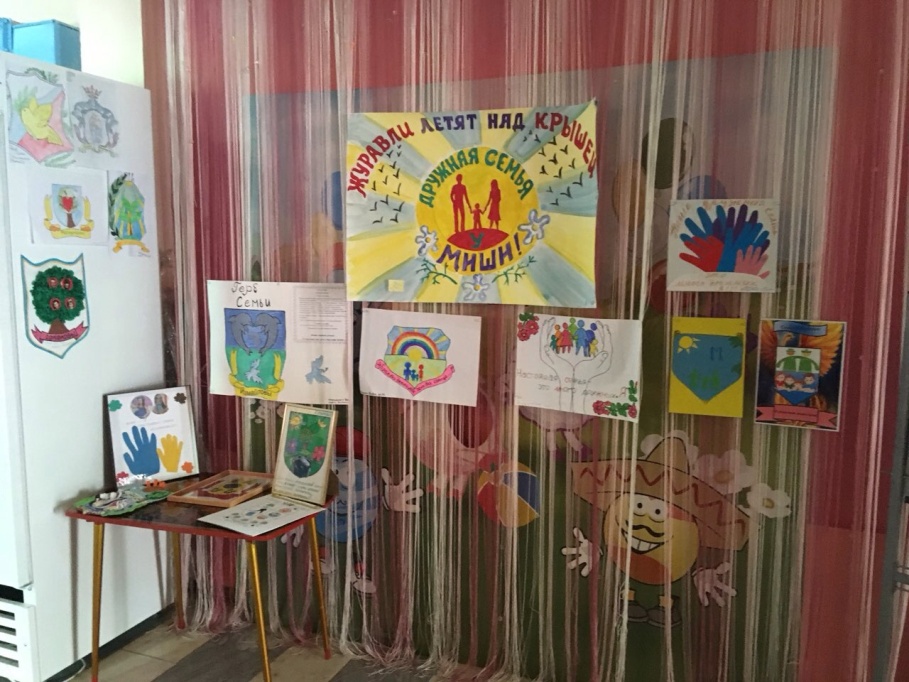 Выставка «Лучший герб семьи ДОУ – 2018»
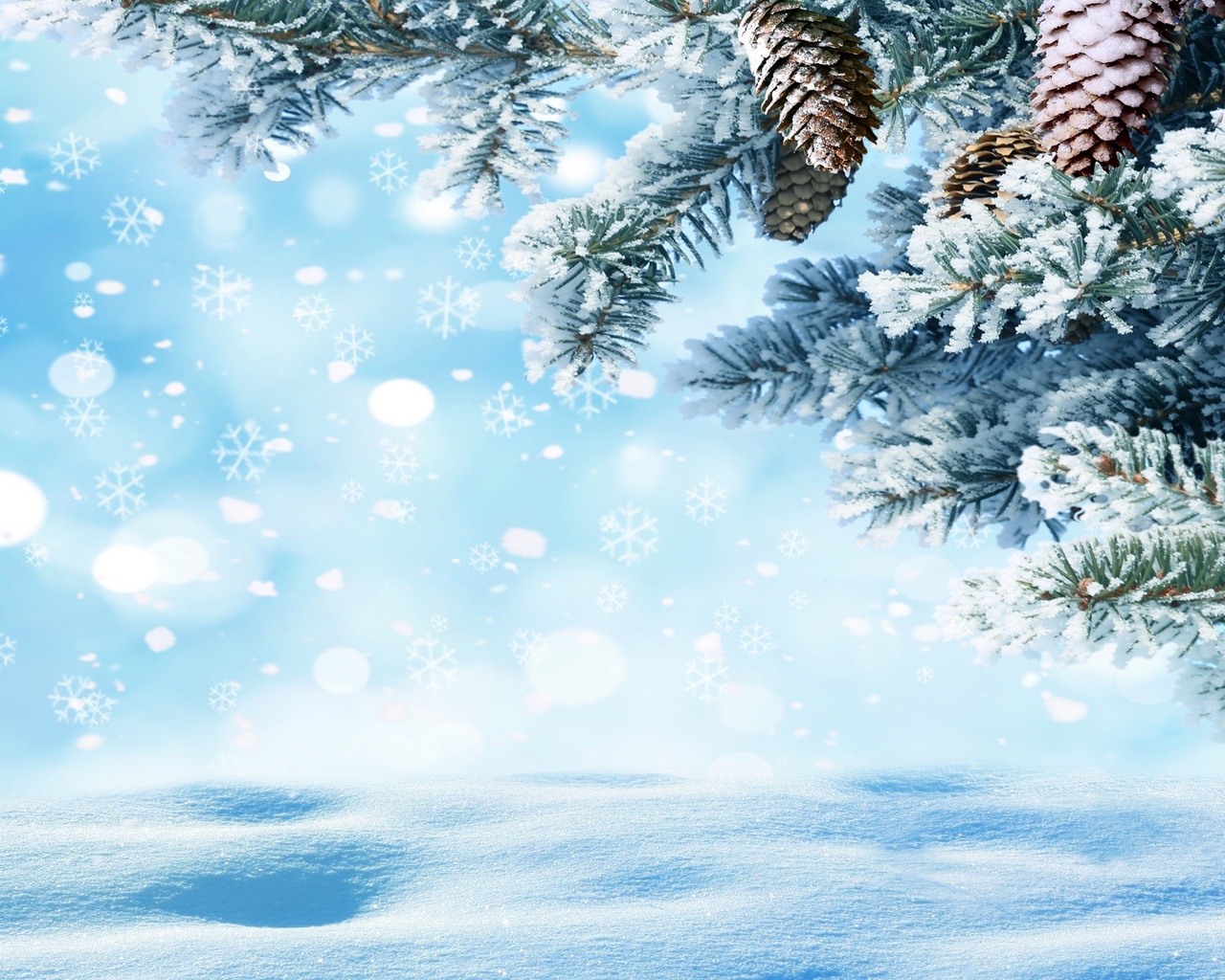 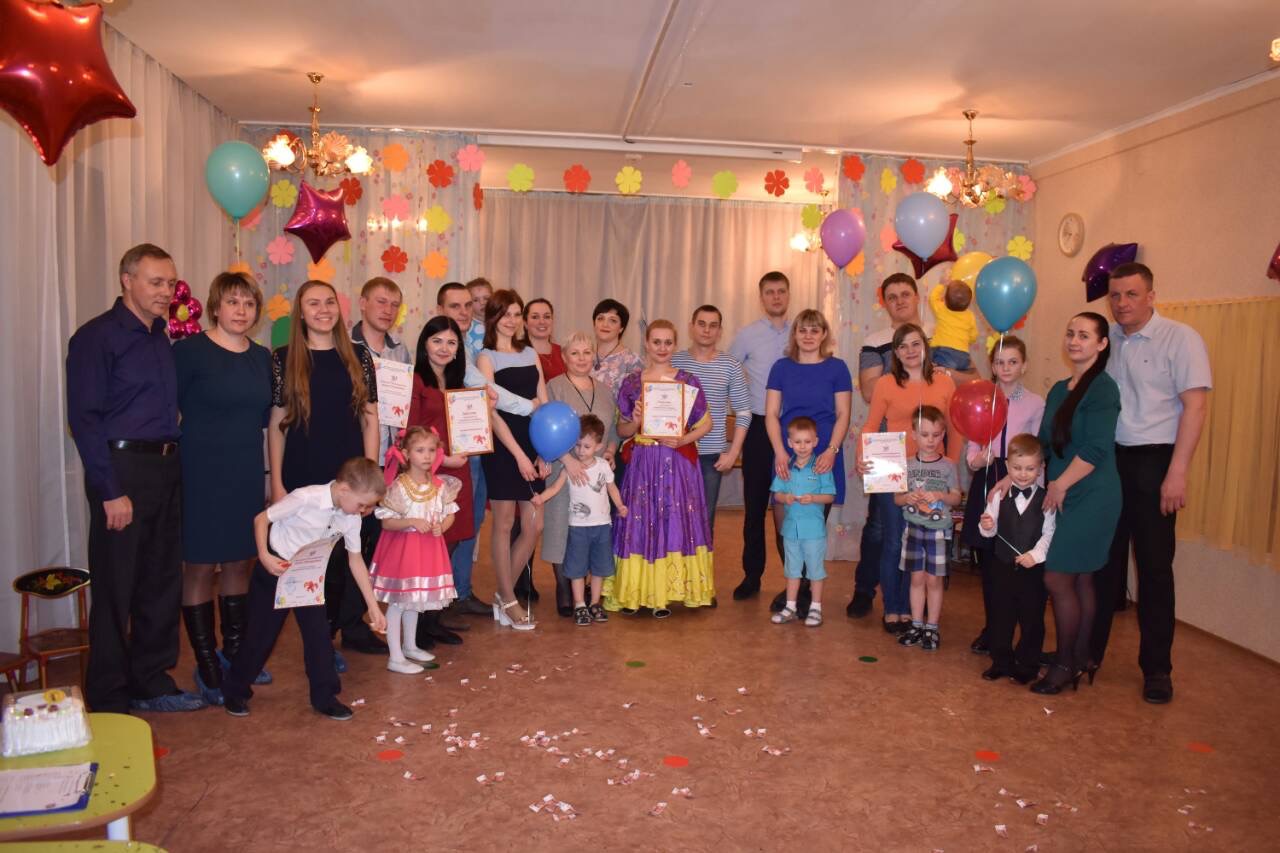 Конкурс «Лучшая семья ДОУ – 2018»
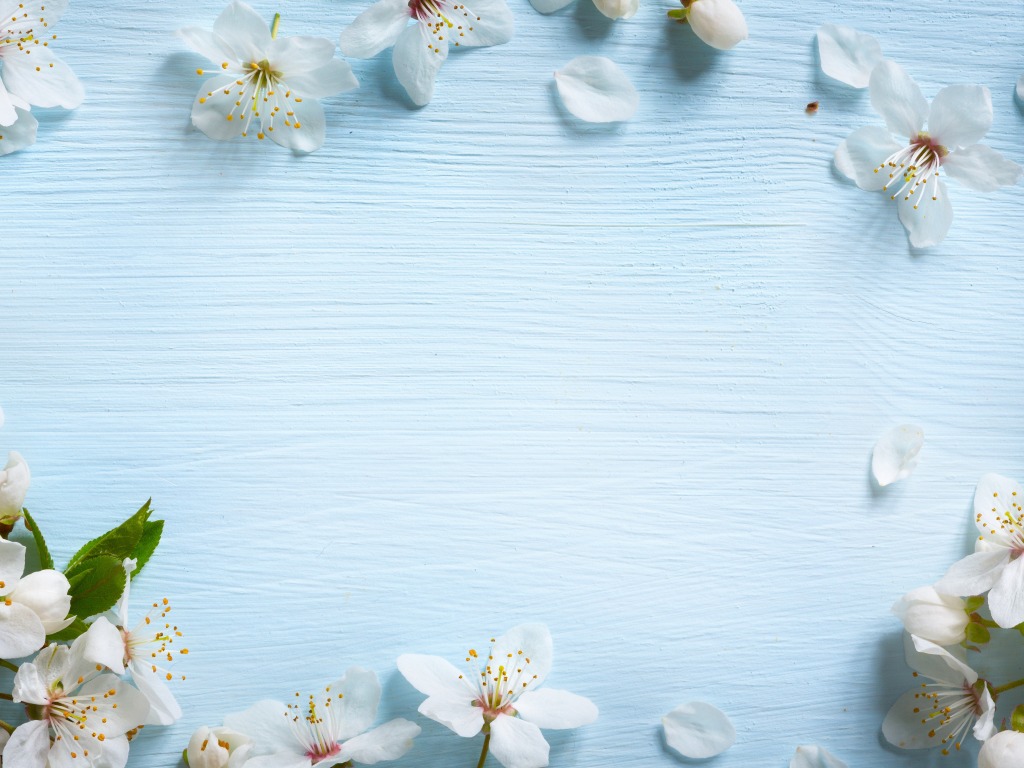 Март  «Мамин день»
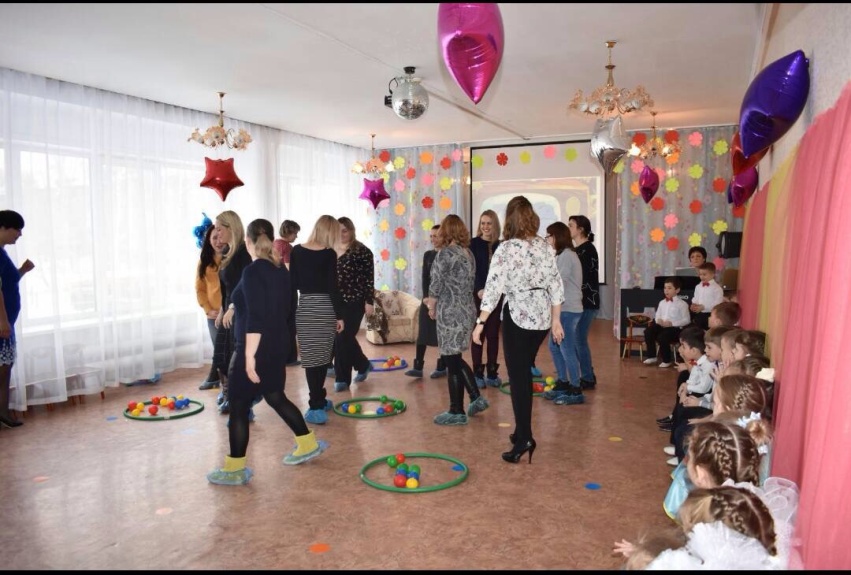 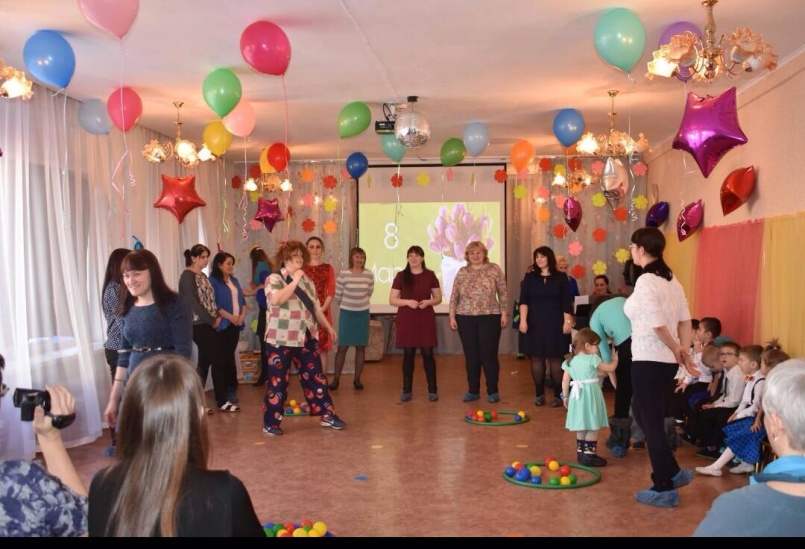 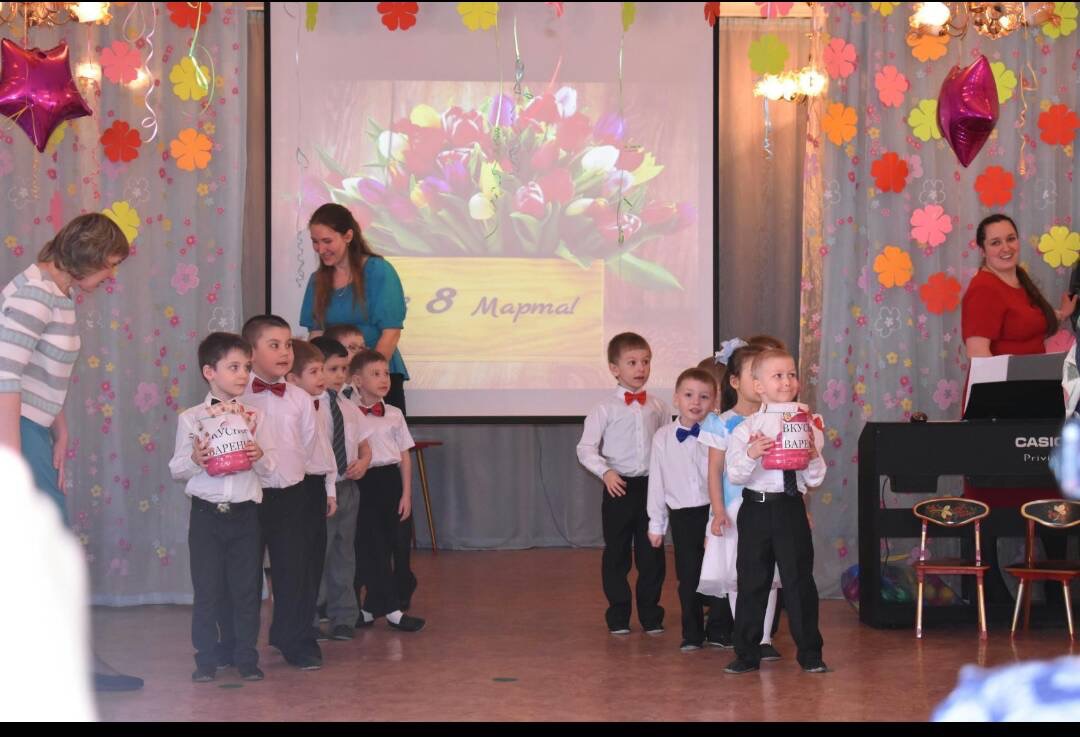 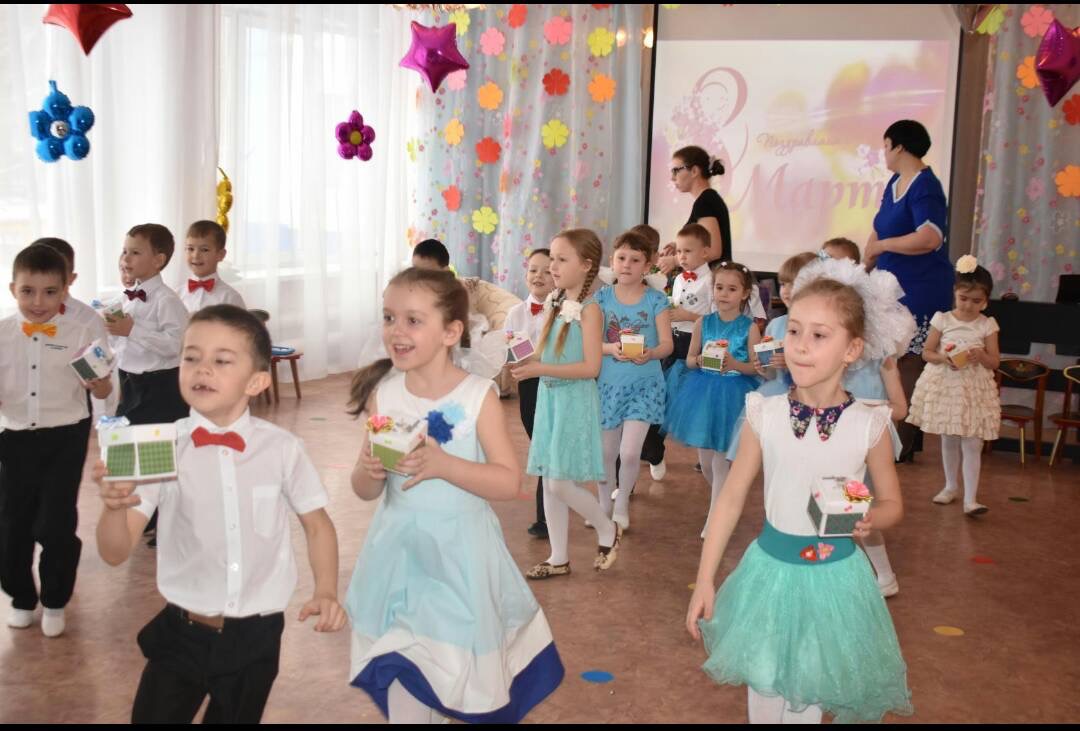 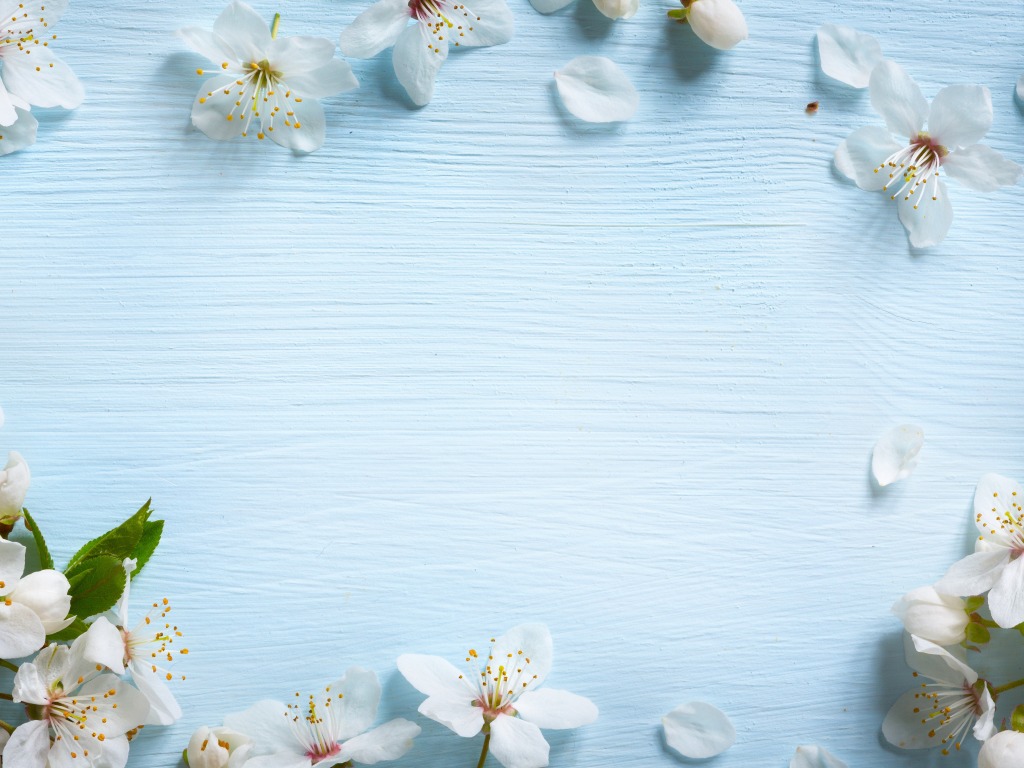 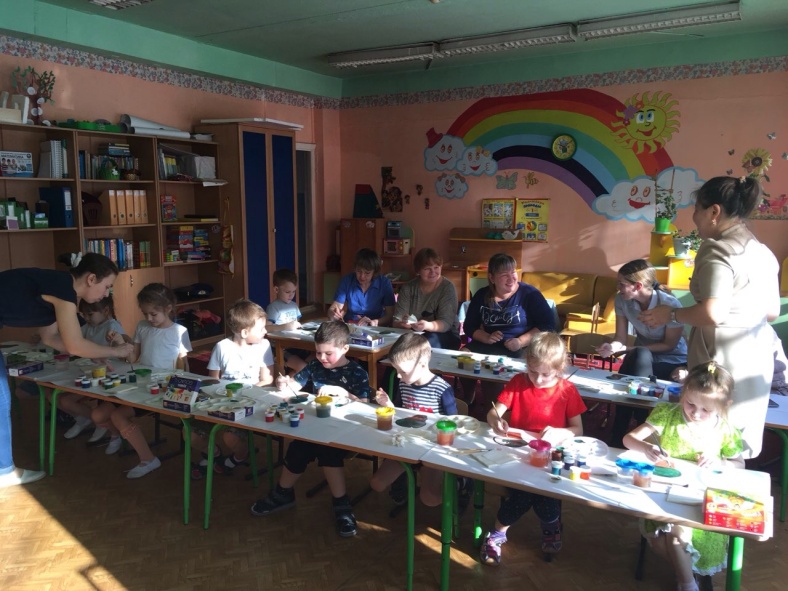 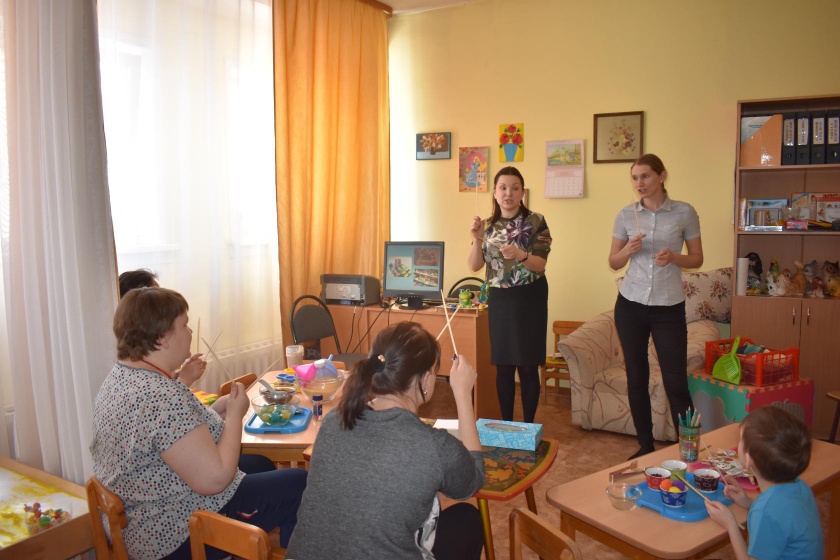 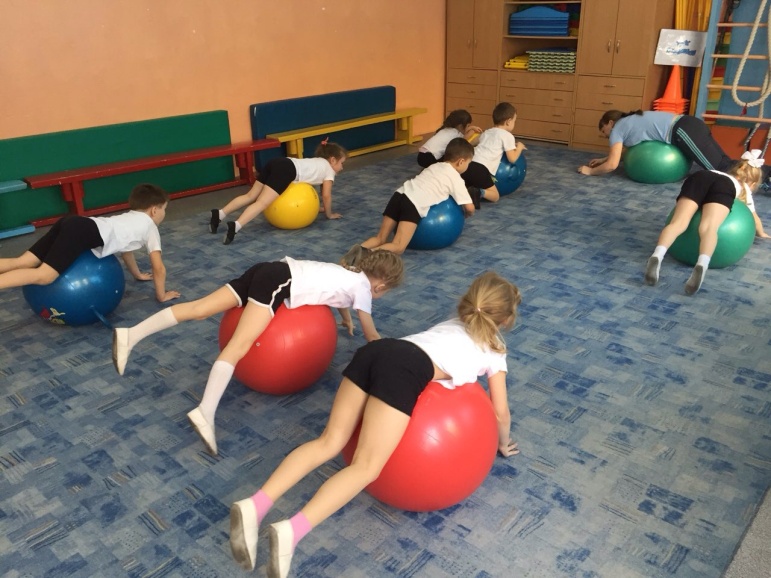 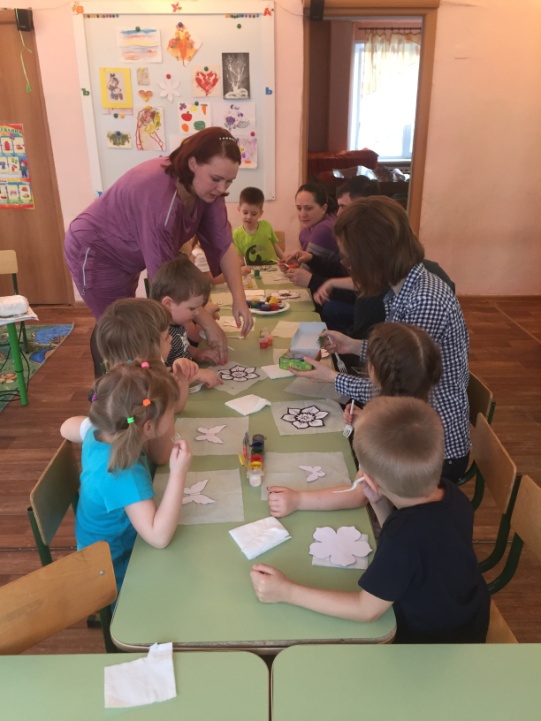 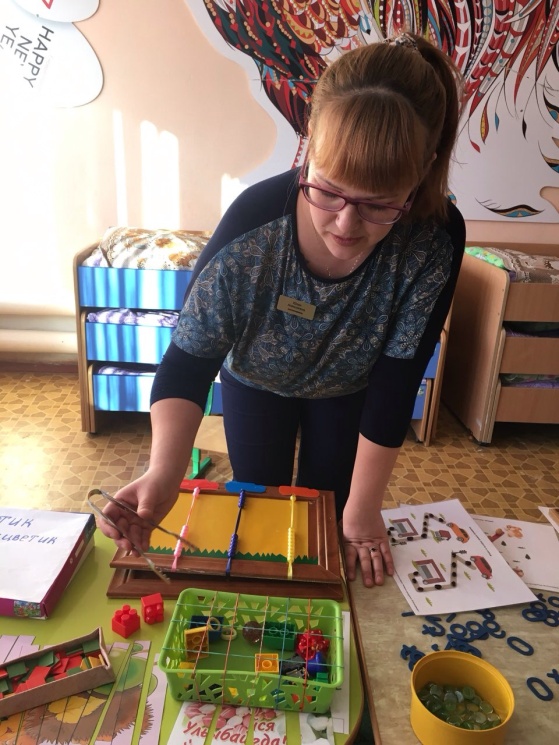 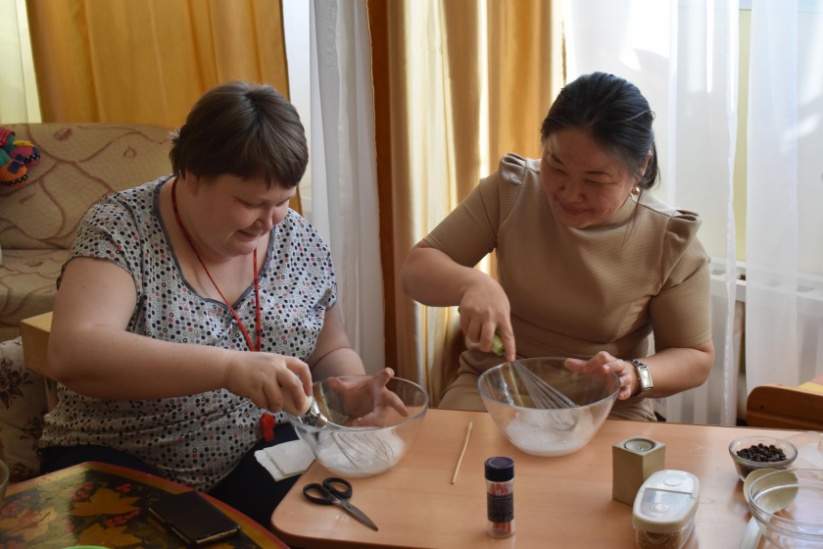 «Неделя неформального образования» 
в рамках проекта «Иркутск – обучающий город»
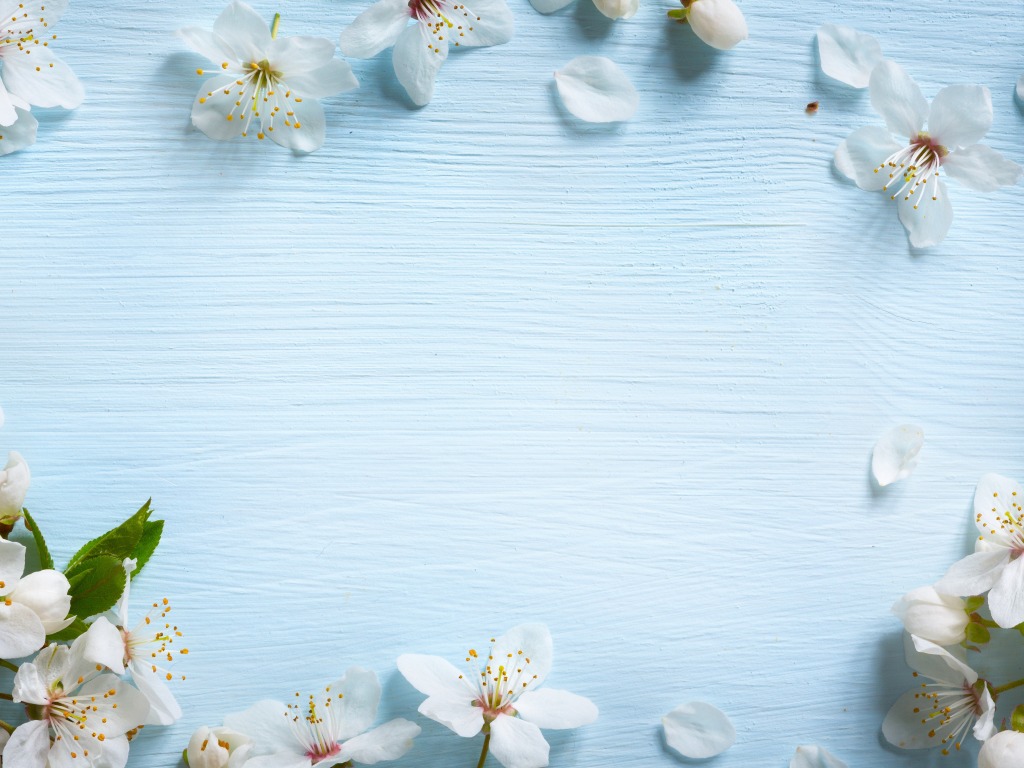 Проект «Выборы президента ДОУ»
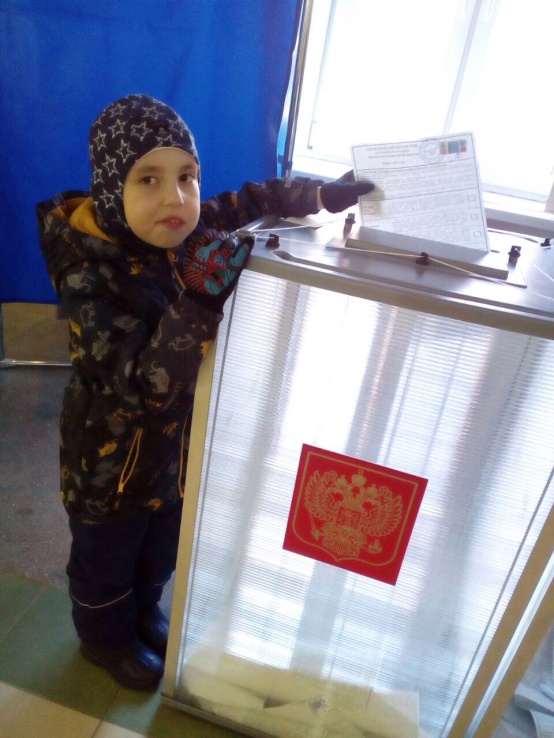 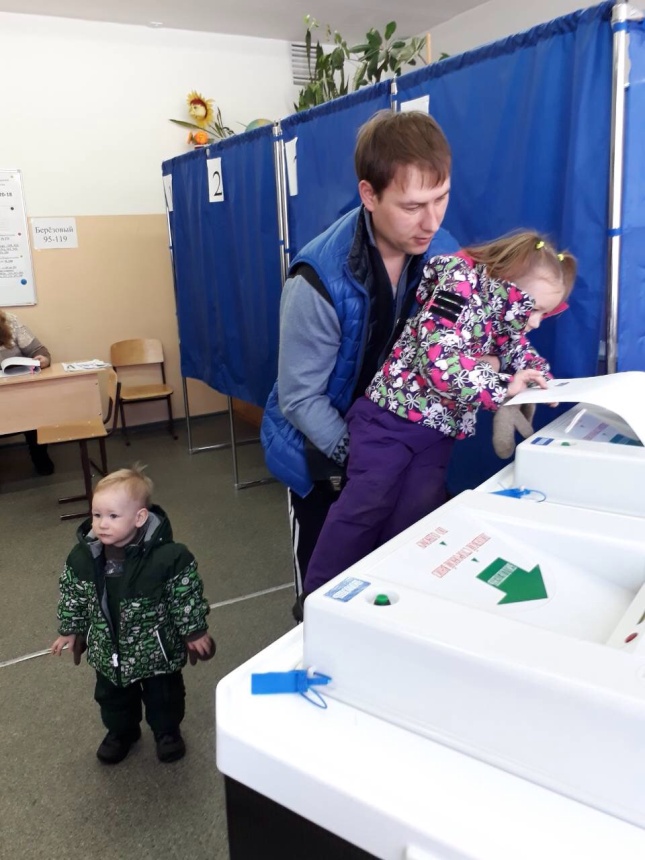 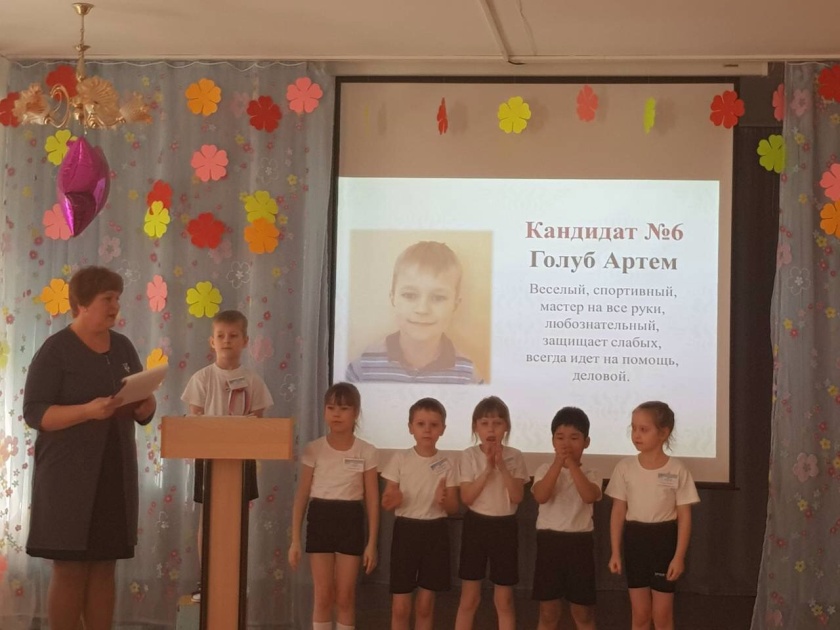 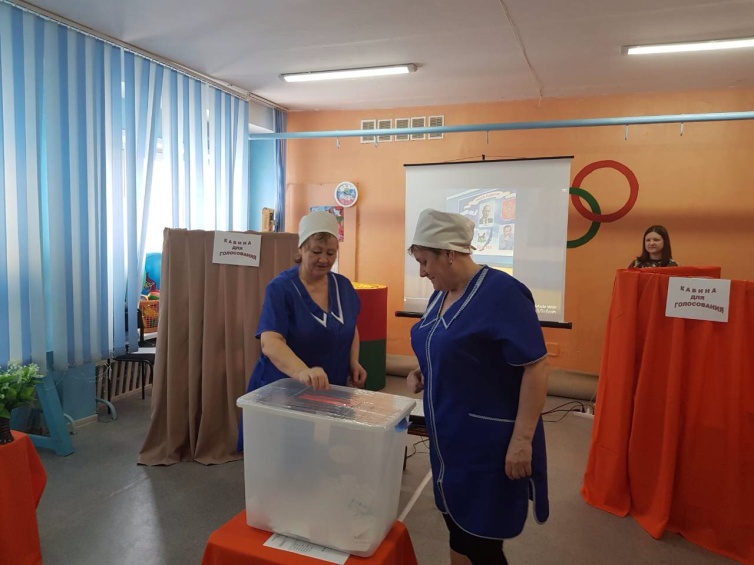 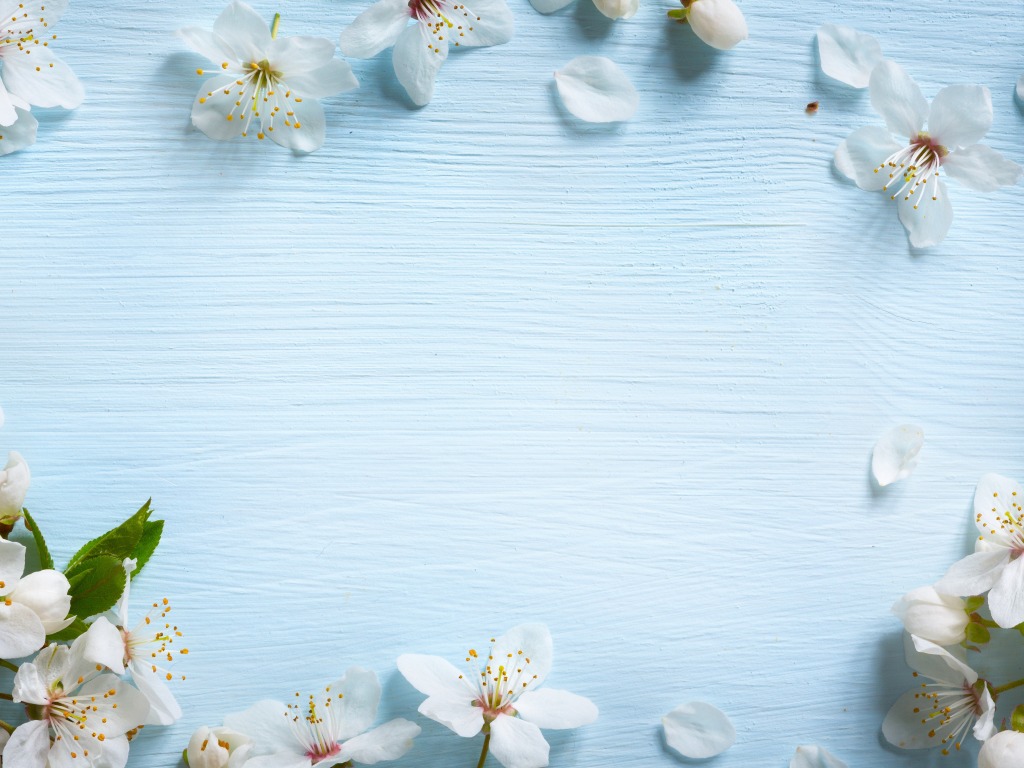 Встреча с Детской железной дорогой
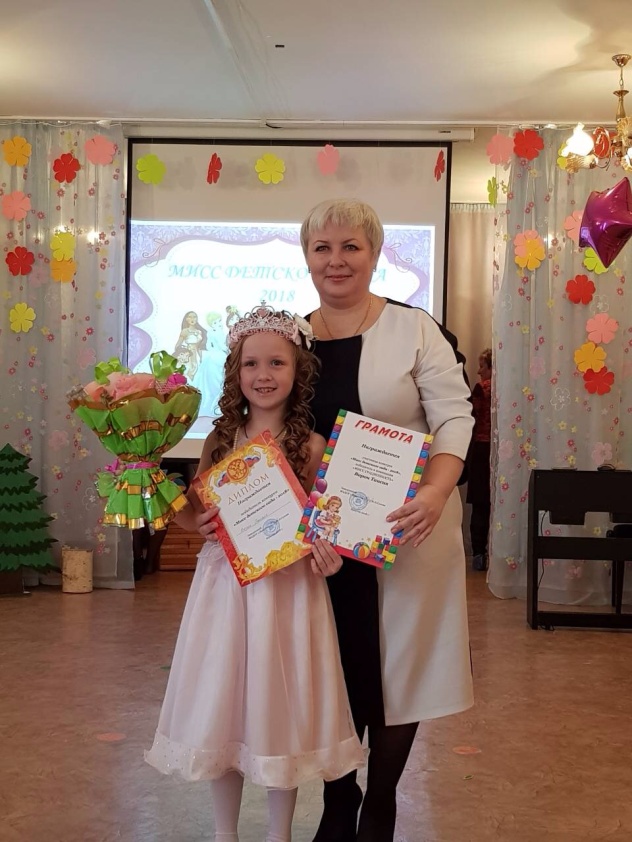 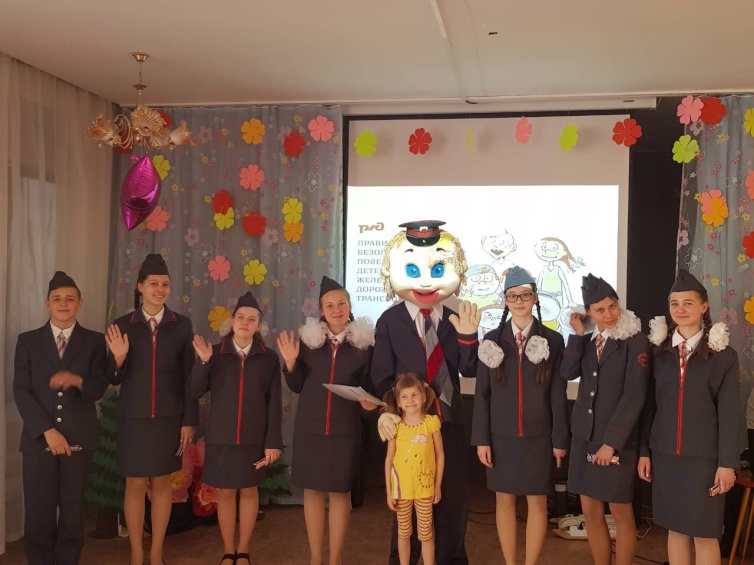 «Маленькая мисс детского сада»
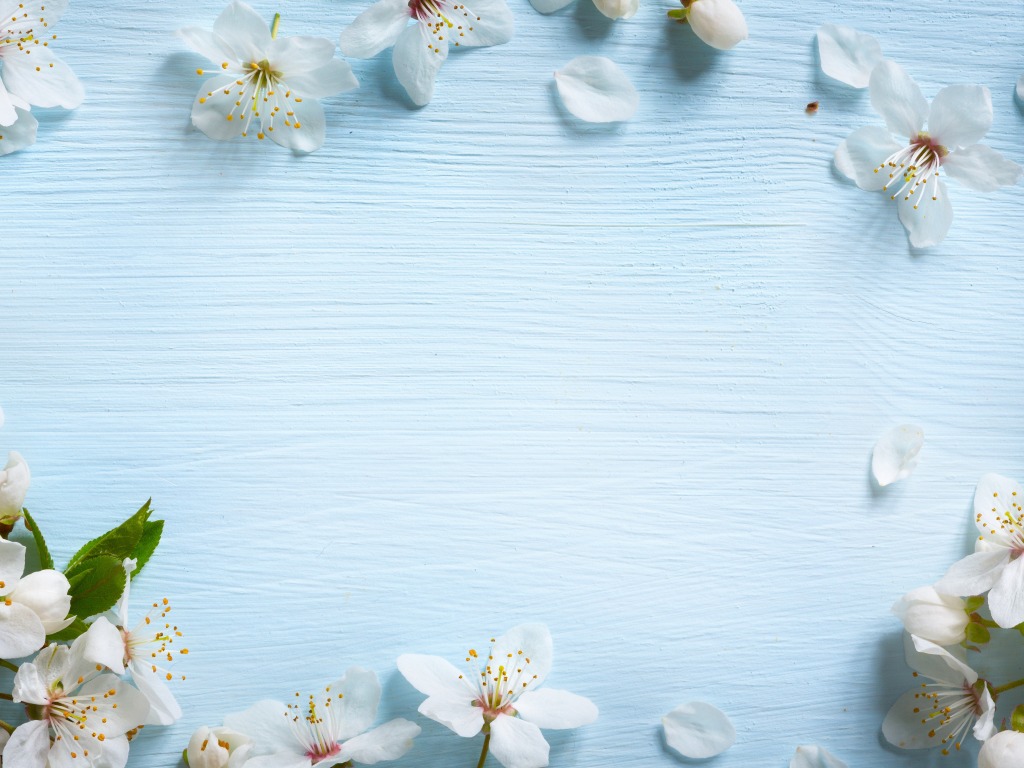 Апрель Проект «Лучше всех!»
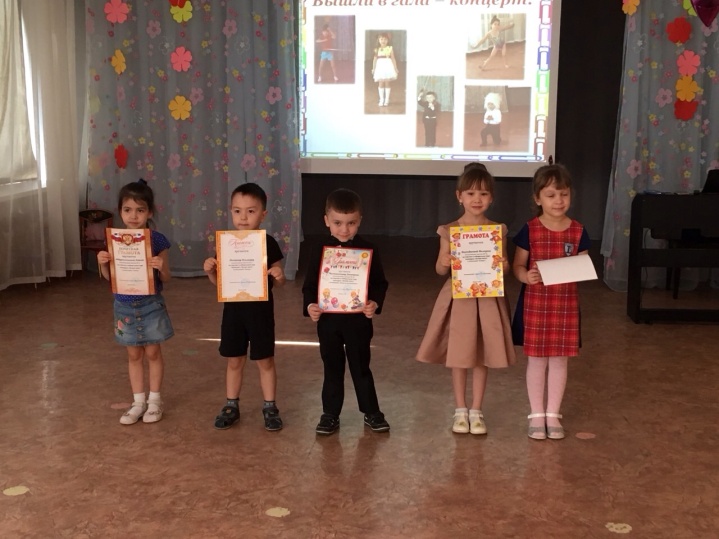 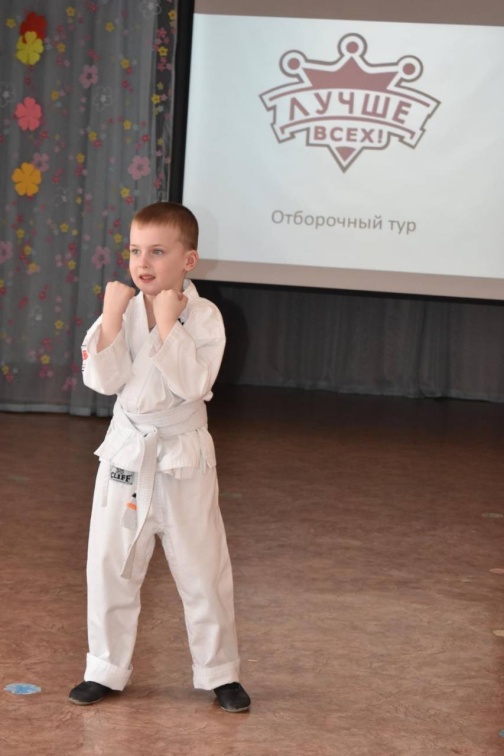 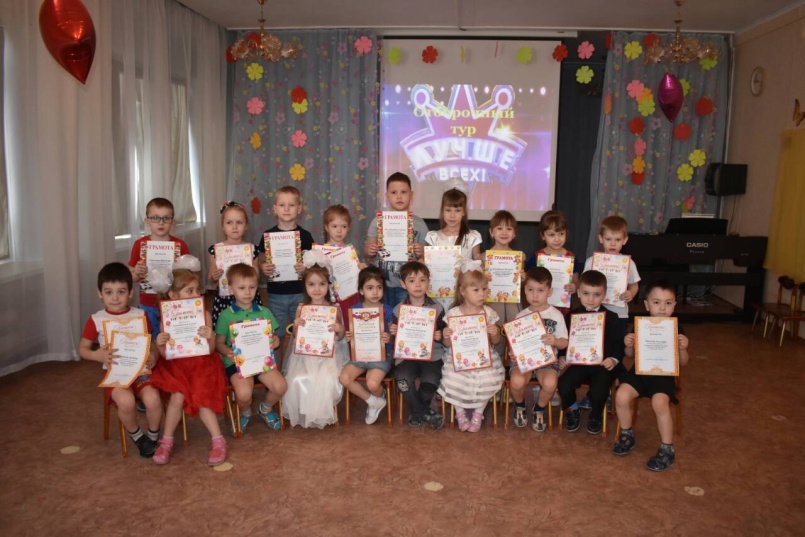 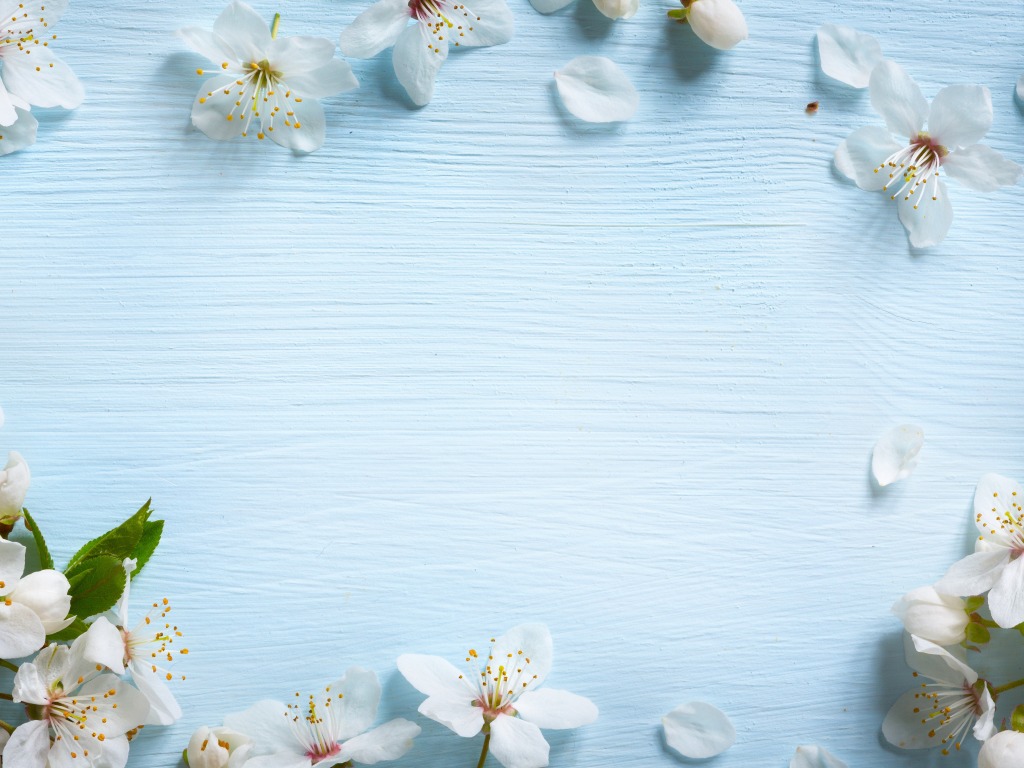 Выставка детского творчества «Светлая Пасха»
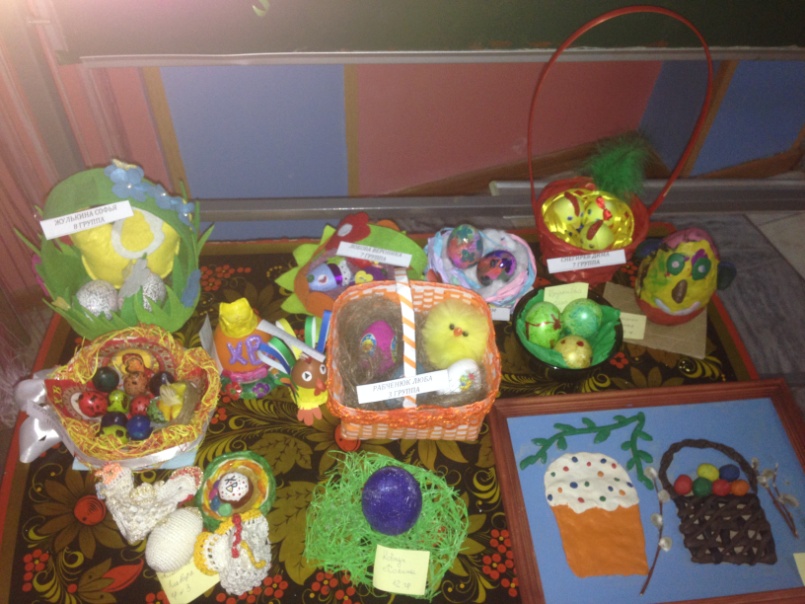 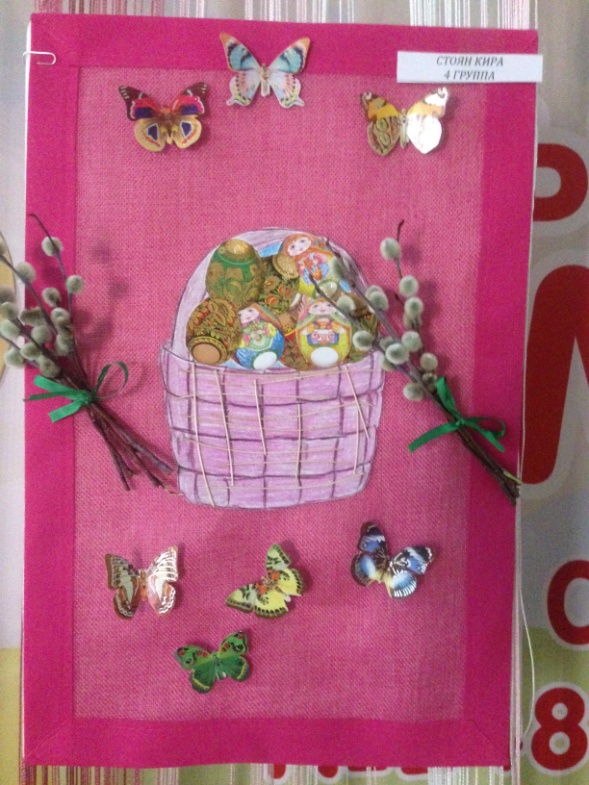 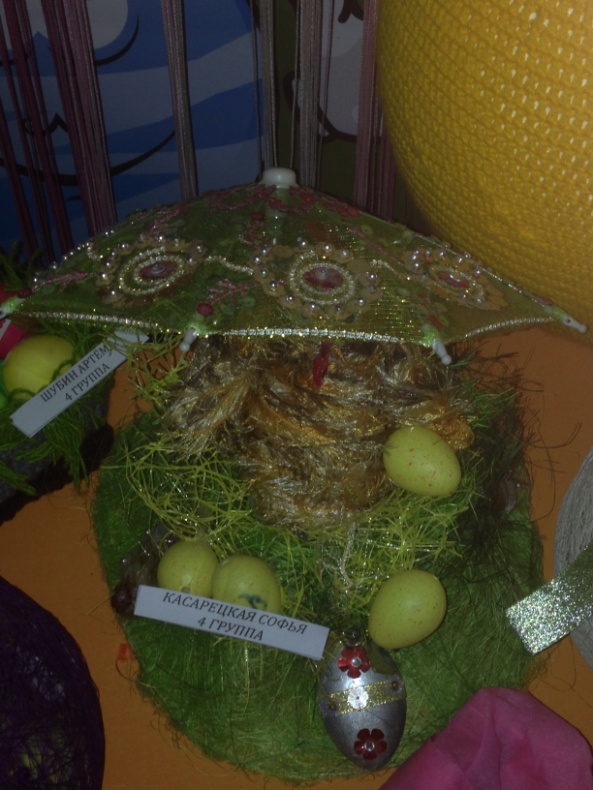 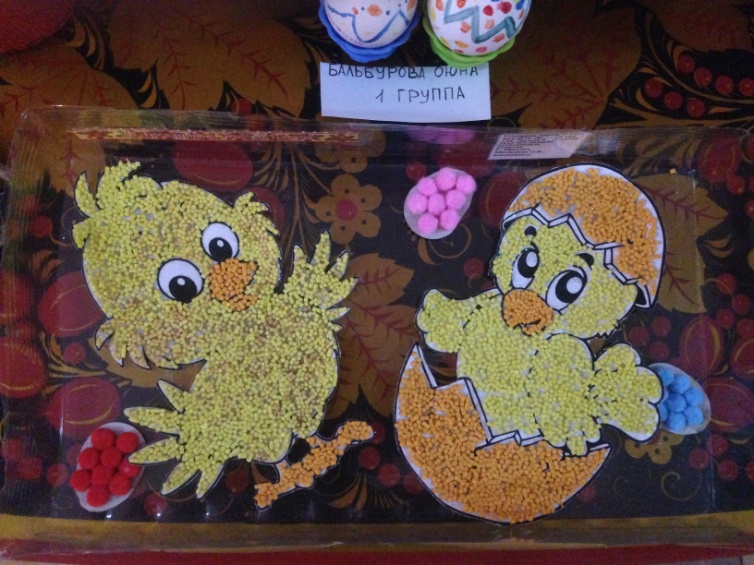 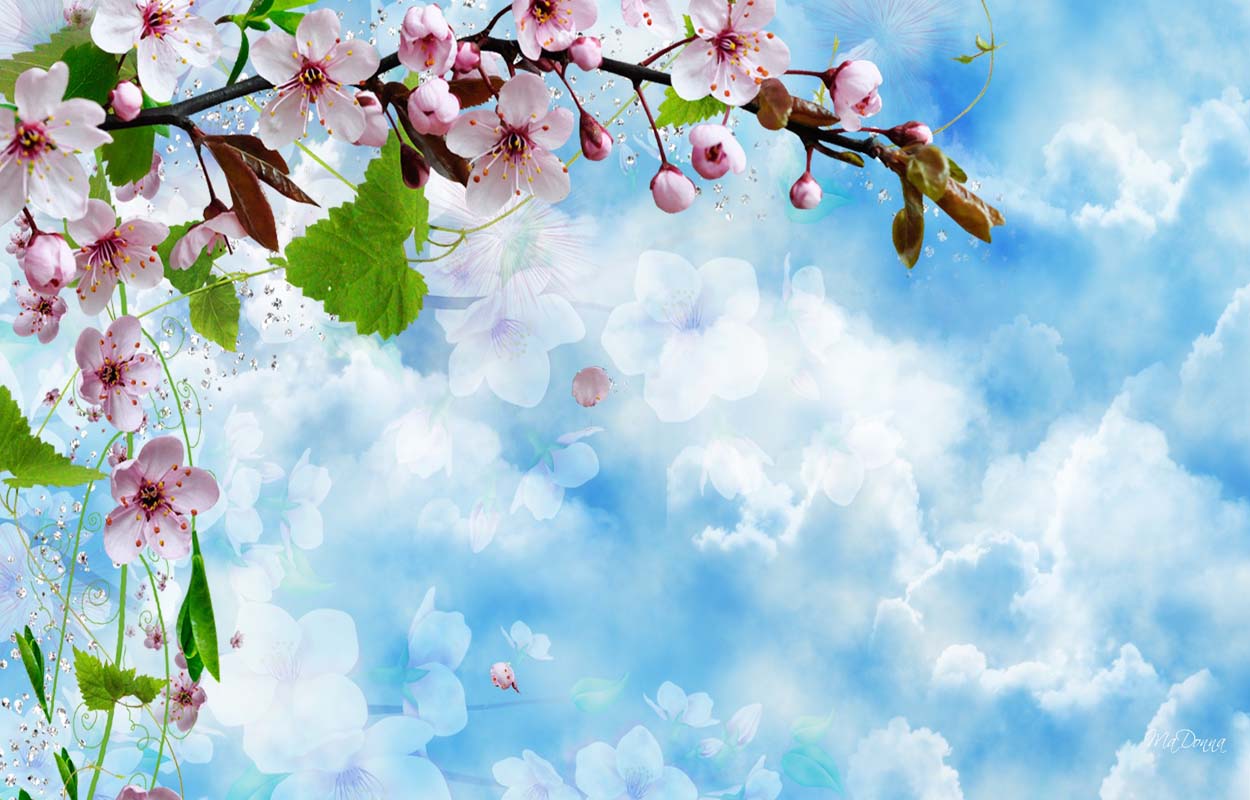 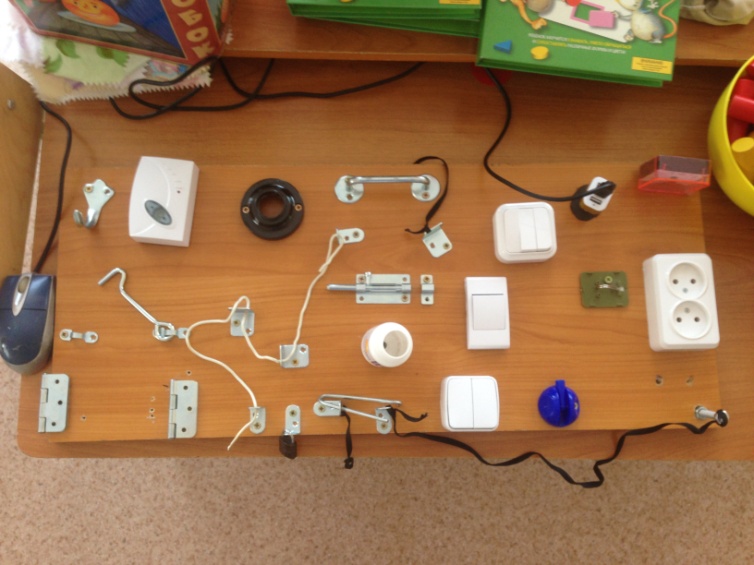 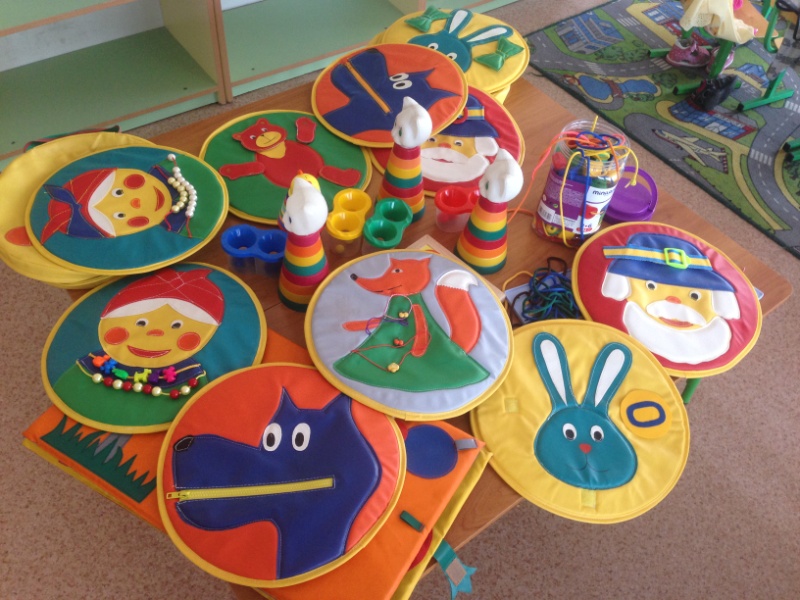 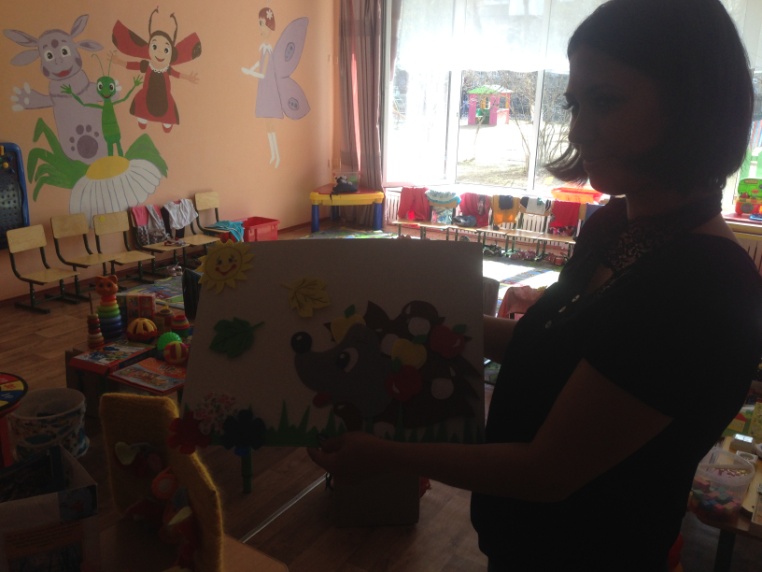 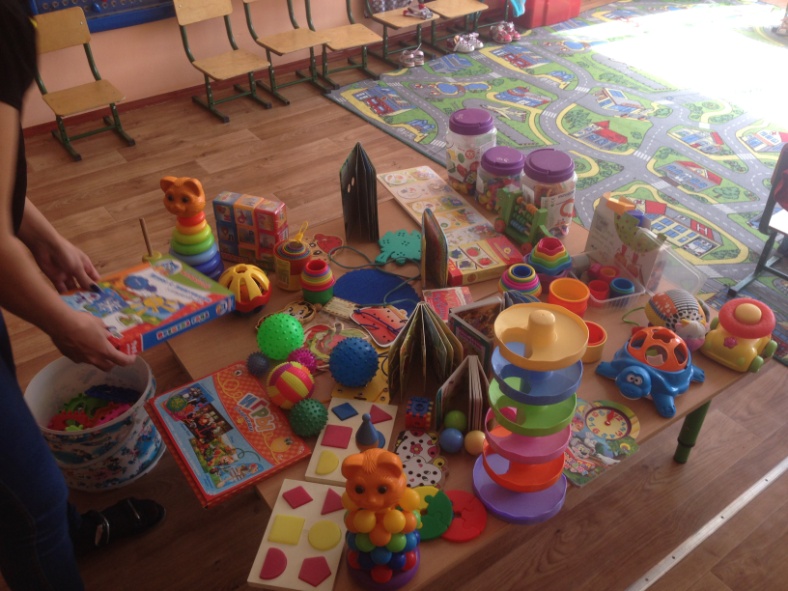 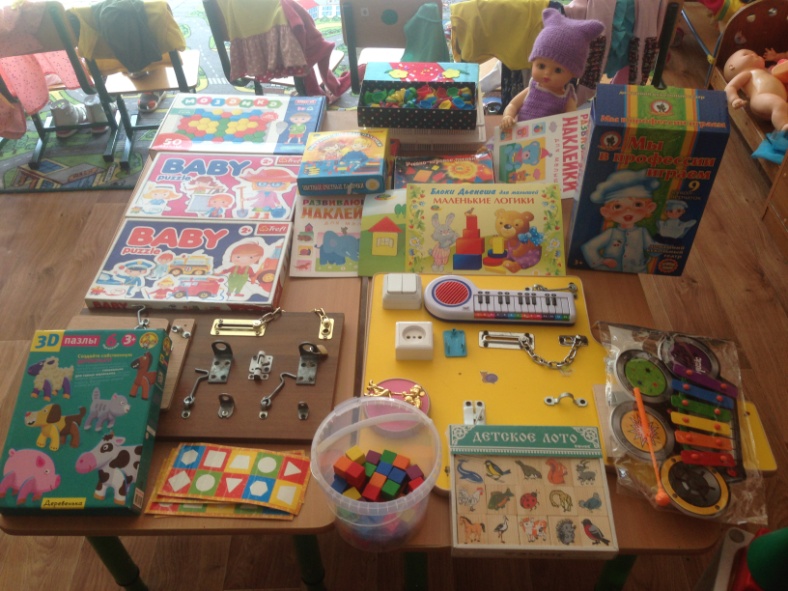 Конкурс «Сенсорной игрушки (группы раннего возраста)
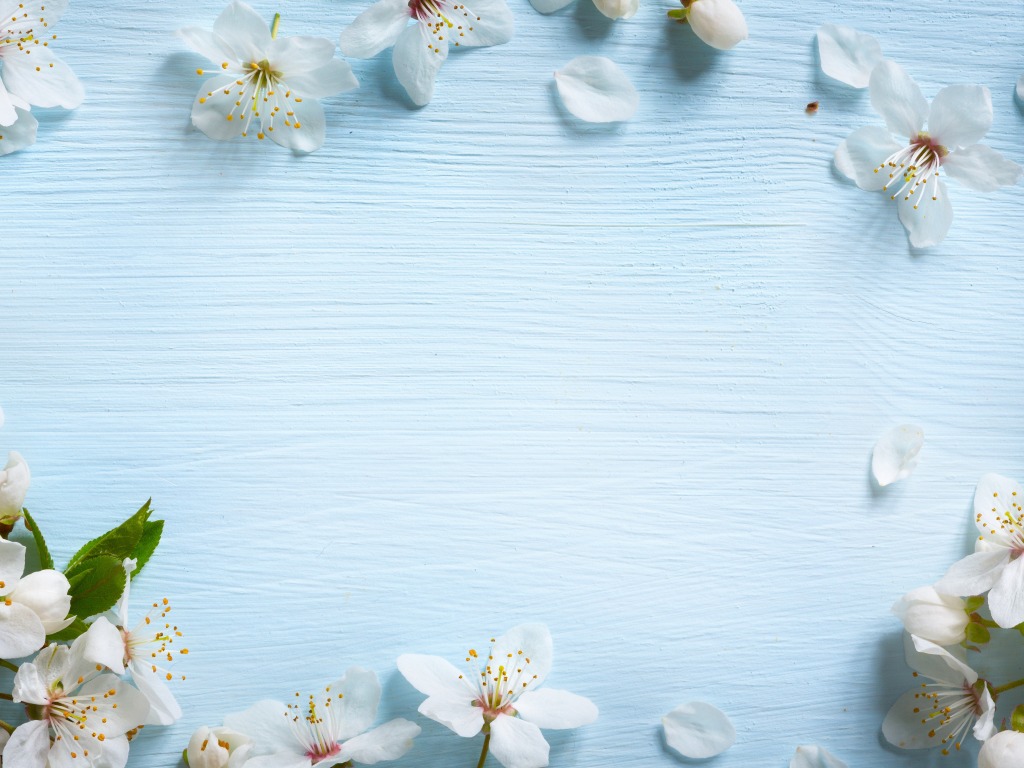 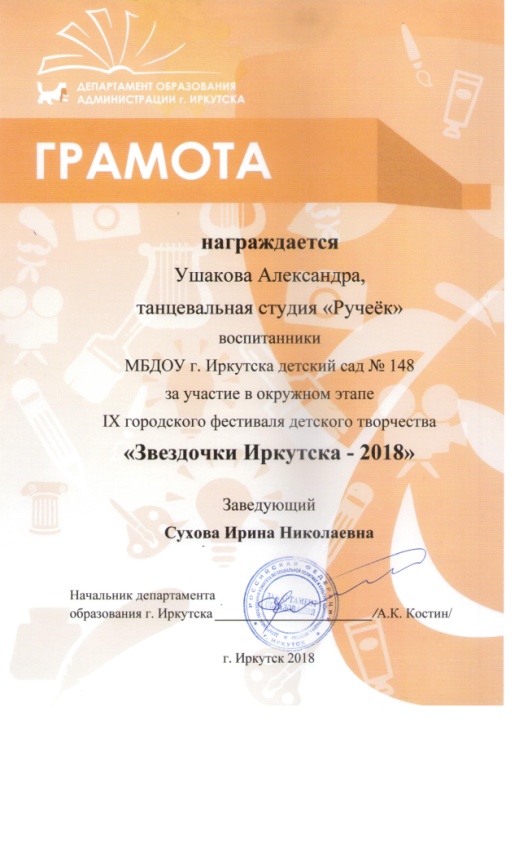 Конкурс «Битва хоров»
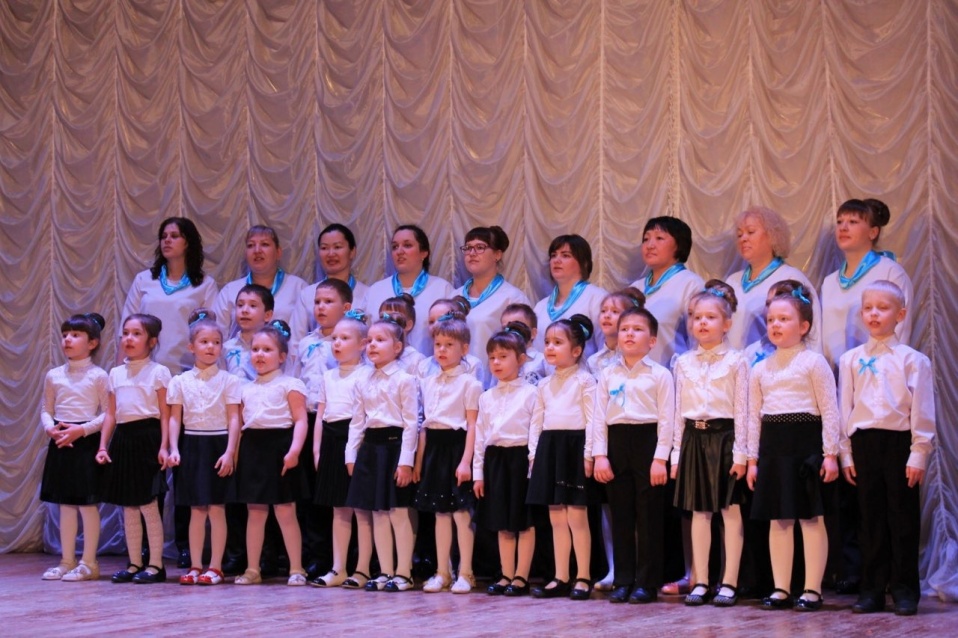 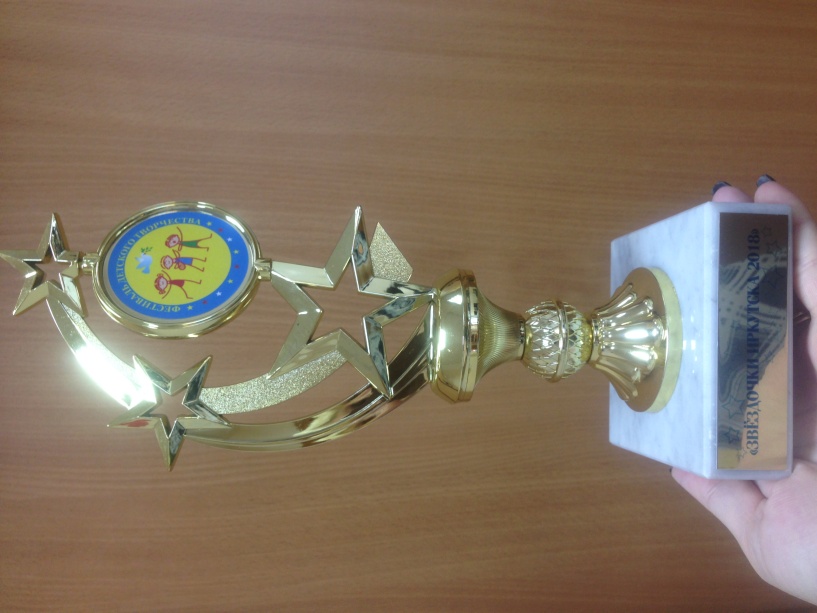 «Звёздочки Иркутска – 2018»
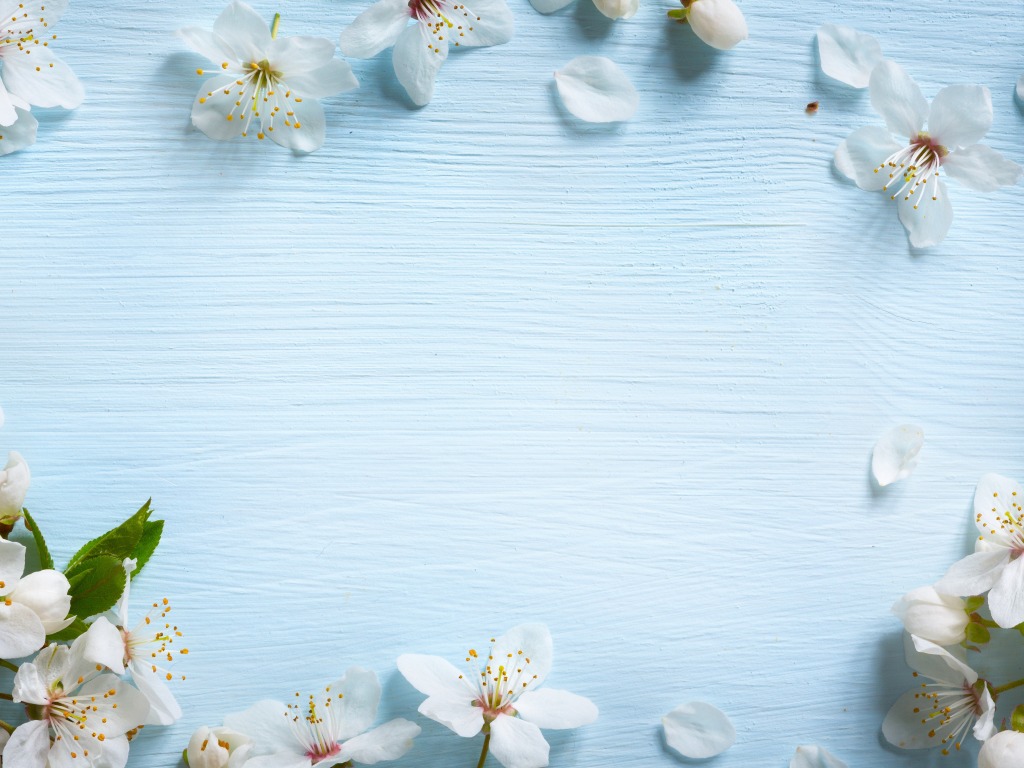 Парад, посвящённый  празднованию 73-ей  годовщины Победы в Великой Отечественной войне
Смотр-конкурс  «Эти летние деньки…» (выносной материал, участки)
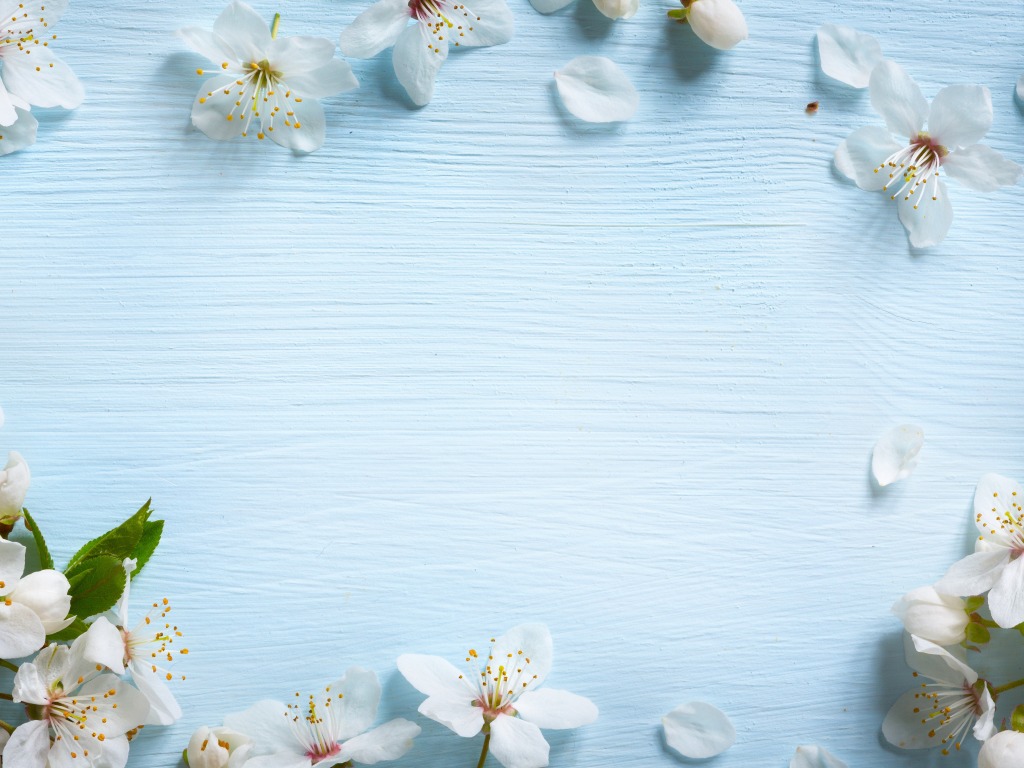 НЕДЕЛЯ НЕФОРМАЛЬНОГО ОБРАЗОВАНИЯ В РАМКАХ ПРОЕКТА «ИРКУТСК – ОБУЧАЮЩИЙ ГОРОД»
АВТОРСКИЕ 
ДНИ
МЕТОДИЧЕСКИЕ МЕРОПРЯТИЯ  ДОУ
РАБОТА 
ПО САМООБРАЗОВАНИЮ
Научно-практические конференции
Семинары
Курсы повышения квалификации
НЕДЕЛЯ НЕФОРМАЛЬНЫХ каникул В РАМКАХ ПРОЕКТА «ИРКУТСК – ОБУЧАЮЩИЙ ГОРОД»
МЕТОДИЧЕСКИЕ ОБЪЕДИНЕНИЯ
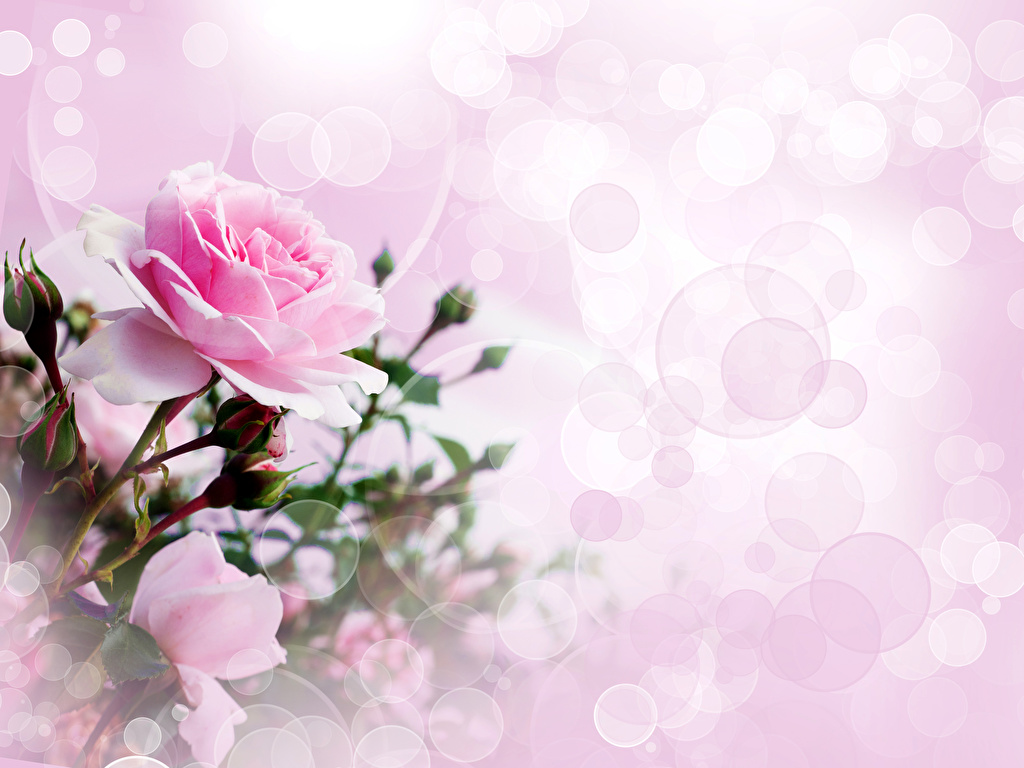 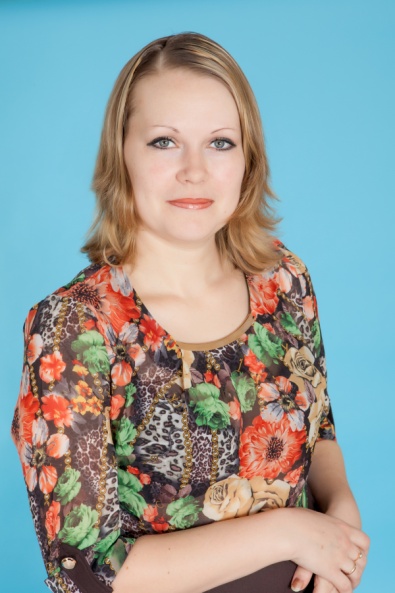 АТТЕСТАЦИЯ
Учитель-логопед I КК Дорофеева А.А. 
Воспитатель I КК:  Лихотина А.О., Милицына О.В., Осипова А.В., Дидур С.А., Краснопольская Ю.А.
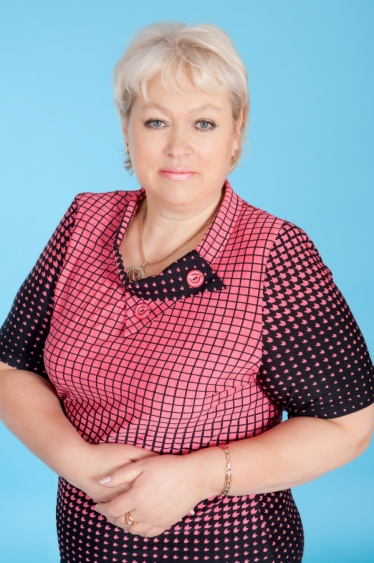 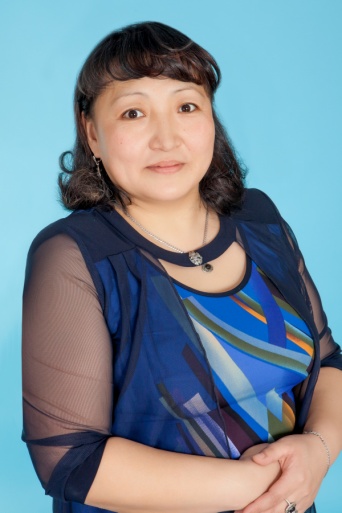 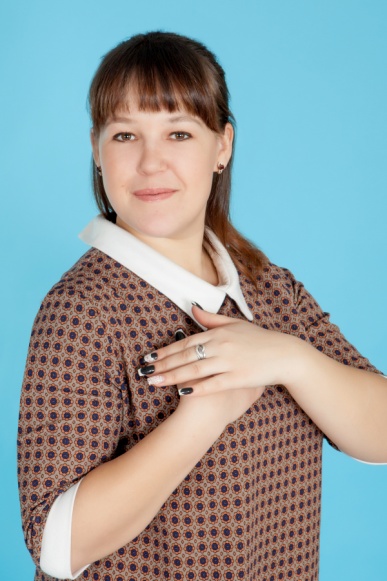 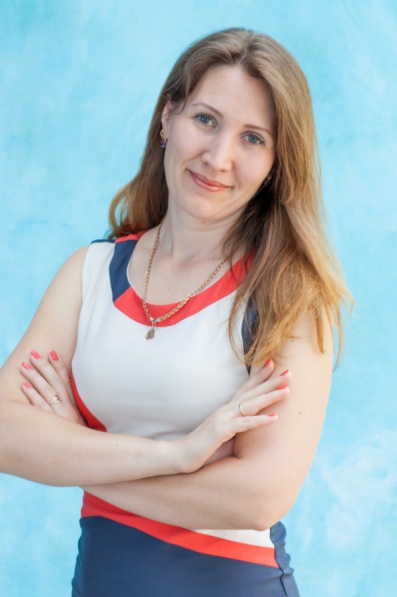 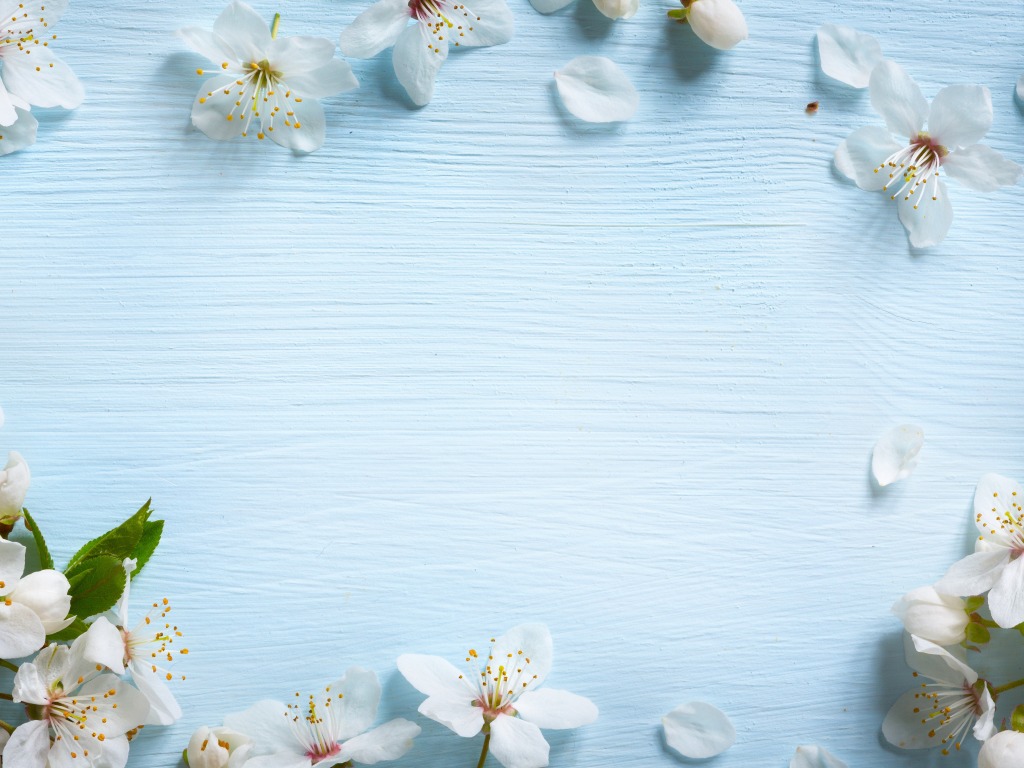 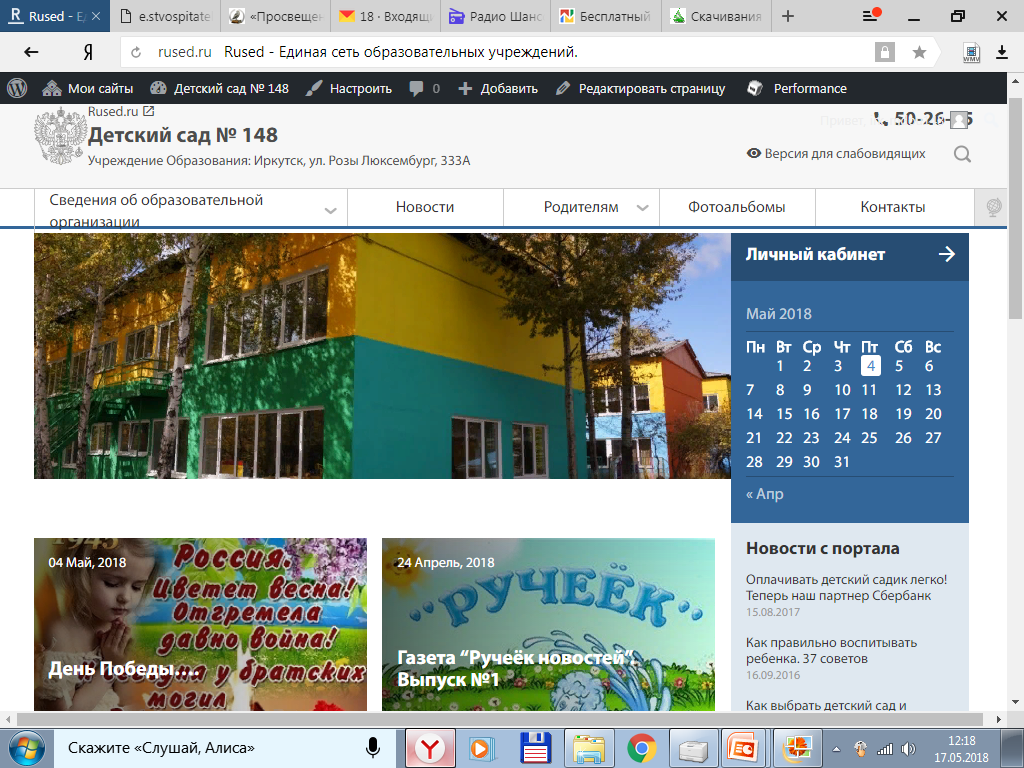 https://rused.ru/irk-mdou148
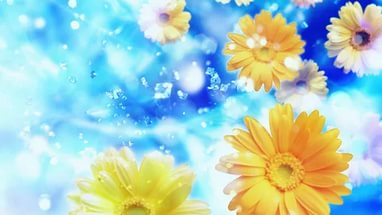 Работа 
дошкольного учреждения 
в летний 
оздоровительный период
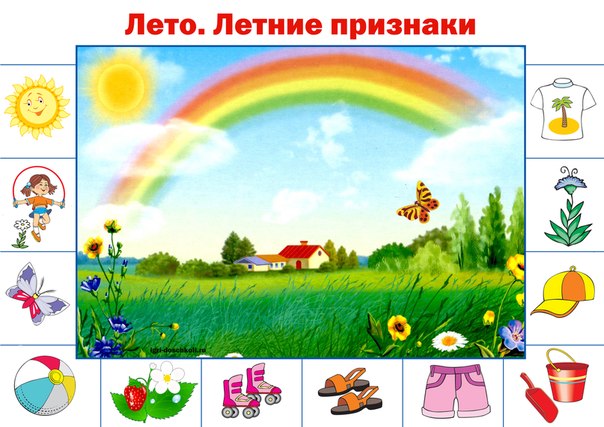 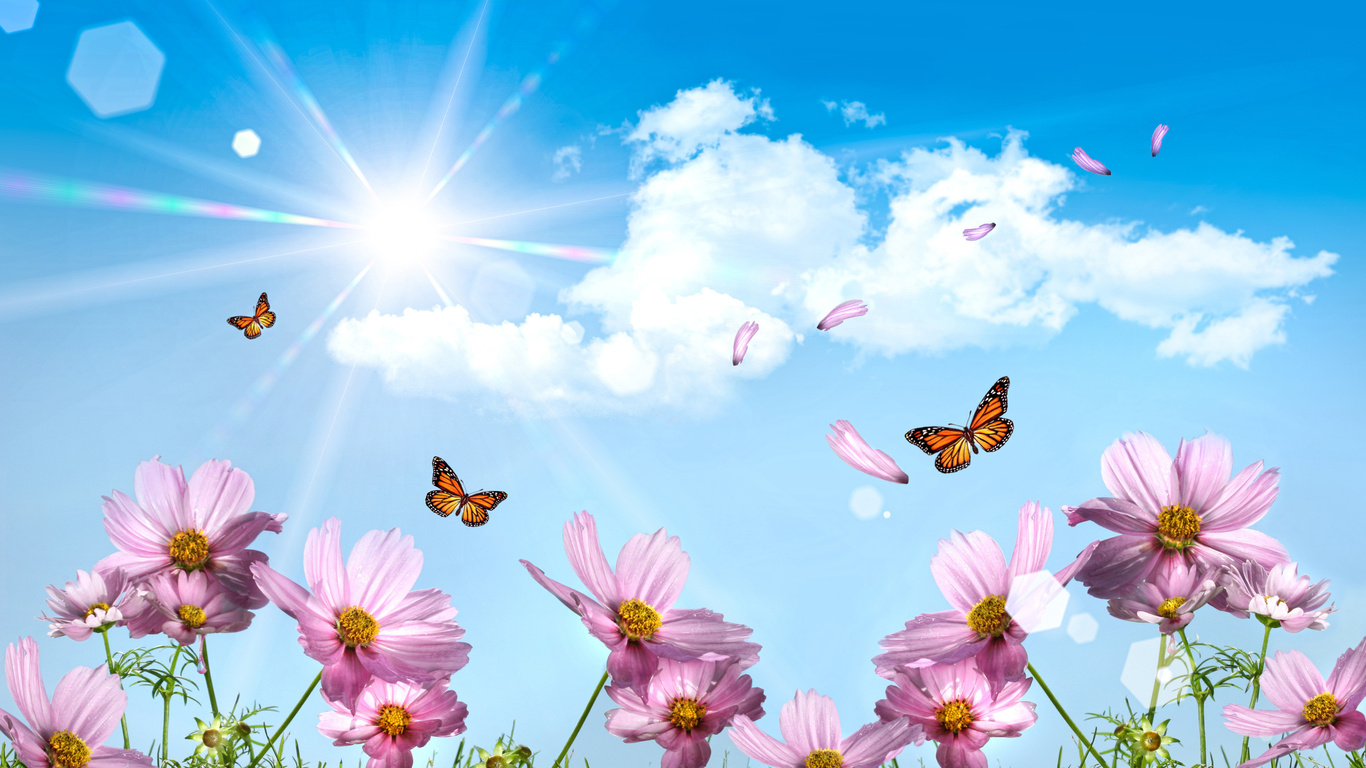 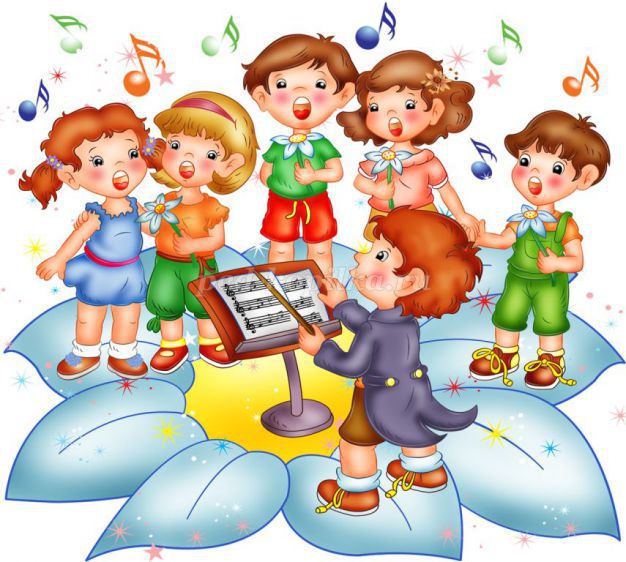 Концерт
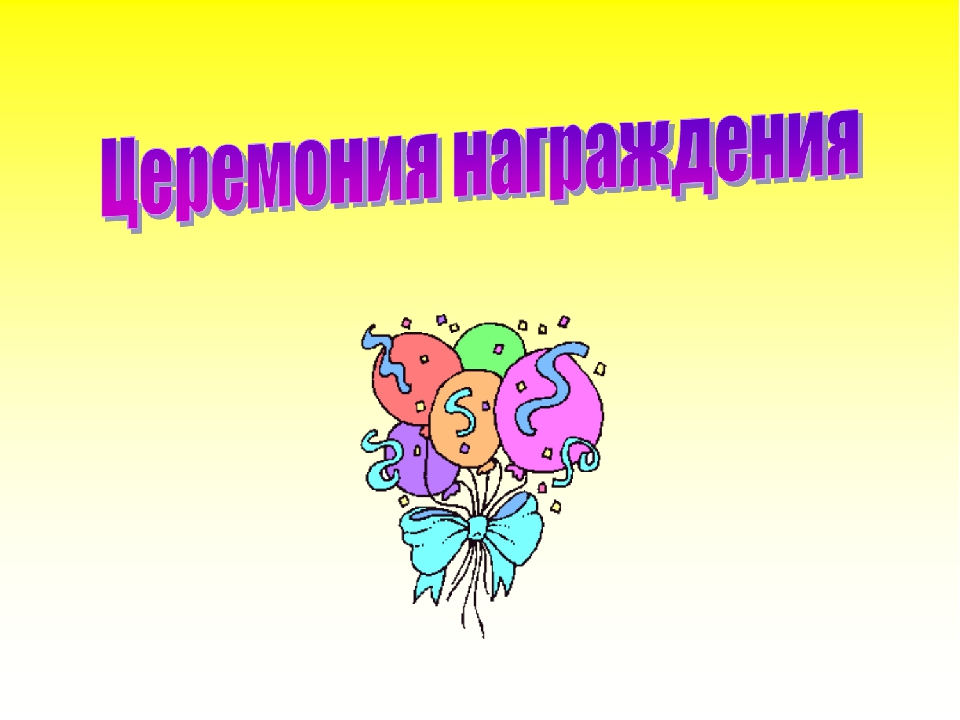 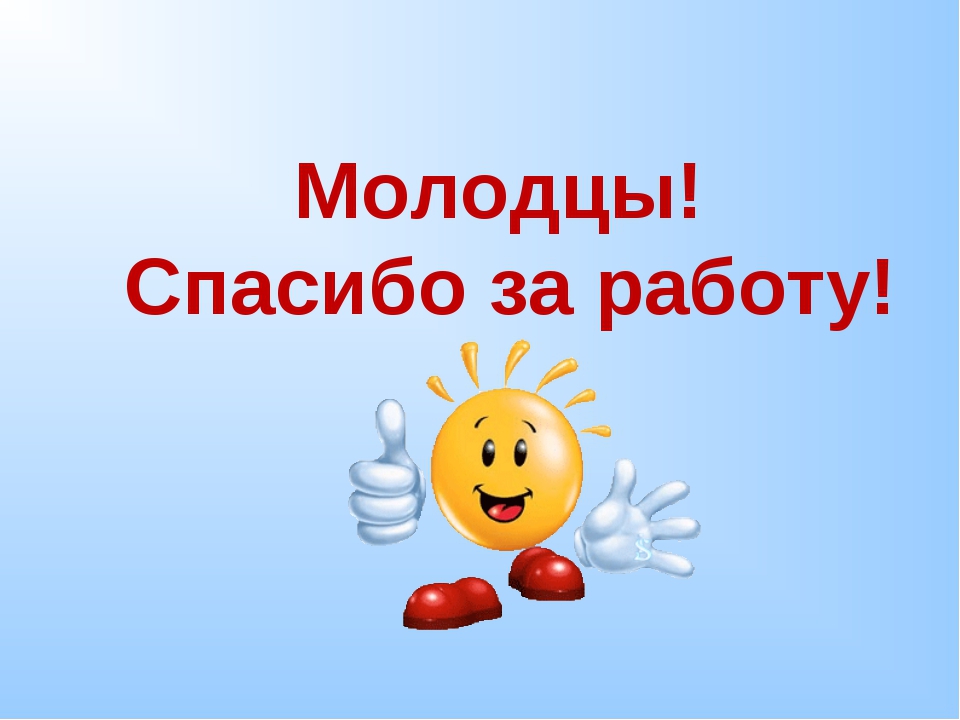